Leçon 7.1
Connaissances nécessaires au chargement
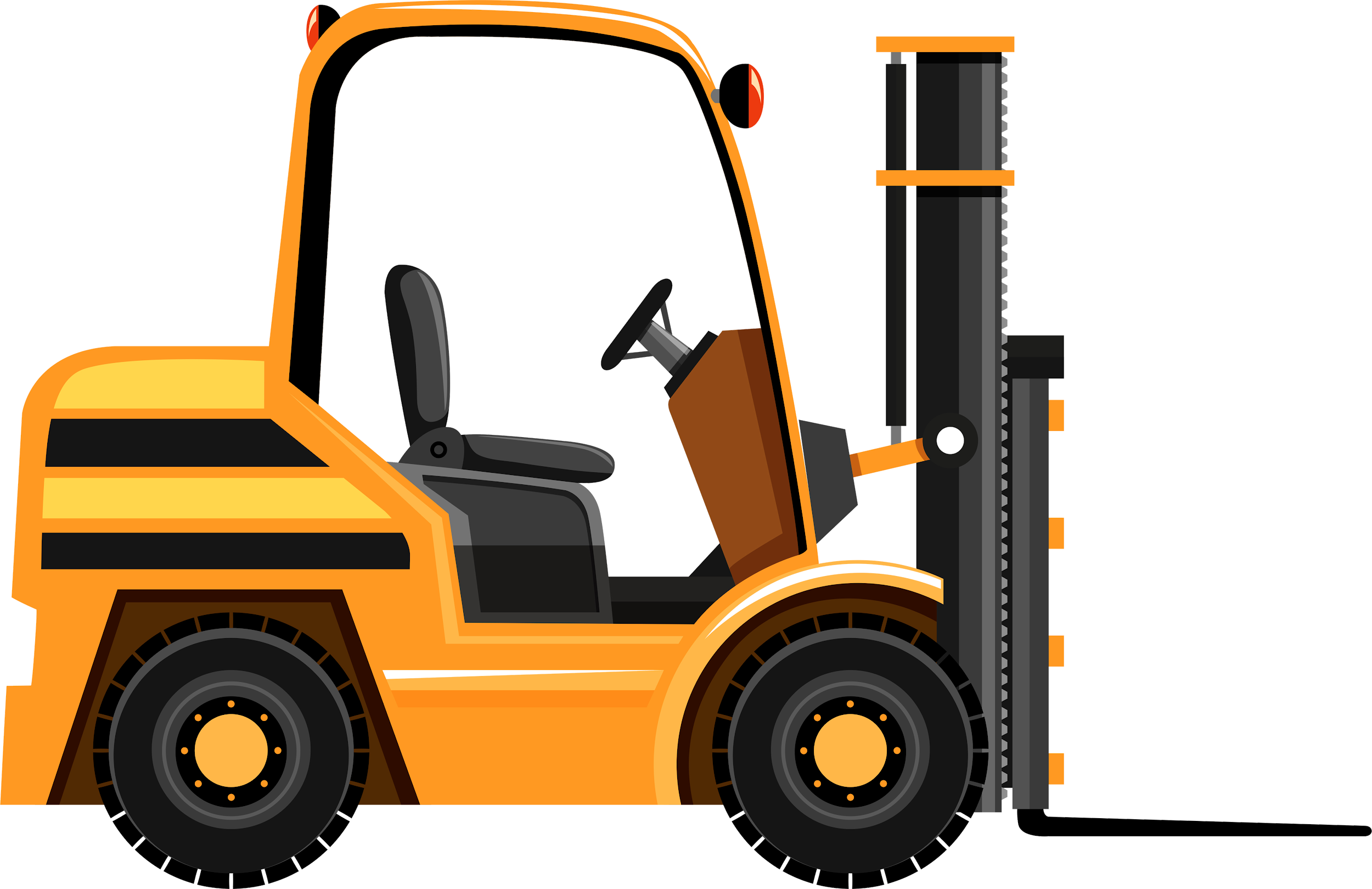 Objectif de la leçon:
Connaître la compétence
Disposer la marchandise dans son véhicule à partir des informations qui sont transmises tout en tenant compte des règlements et en maximisant l’efficacité des livraisons.
Dessin par: brgfx / Freepik "http://www.freepik.com"
Comprendre la compétence 7

Durée totale : 45 heures
Durée de l’évaluation : 2 heures
Une fois cette compétence terminée, vous devriez être en mesure d’exécuter les manœuvres de chargement et de déchargement d’un camion en conformité avec les règles de santé, sécurité et des règlements inhérents.

Énoncé de la compétence

Veiller au chargement et au déchargement d’un camion.

Éléments de la compétence

Préparer le travail.
Positionner le véhicule.
Exécuter les manœuvres de chargement et de déchargement.
Effectuer la pesée et les ajustements.
Arrimer et désarrimer la marchandise.
Communiquer l’information.

La compétence 7 est scindée en deux modes d’enseignement distincts;

La théorie est la partie où l’on fait les liens entre les parties de la réglementation et son application. 
La pratique est l’application en situations réelles de chargement et de déchargement.
[Speaker Notes: La compétence 7 est scindée en deux modes d’enseignement distincts;

La théorie est la partie où l’on fait les liens entre les parties de la réglementation et son application.
La pratique est l’application en situations simulées et/ou réelles de chargement et de déchargement.]
Sur le connaissement suivant, sauriez-vous trouver les cinq informations les plus pertinentes pour le chauffeur ?
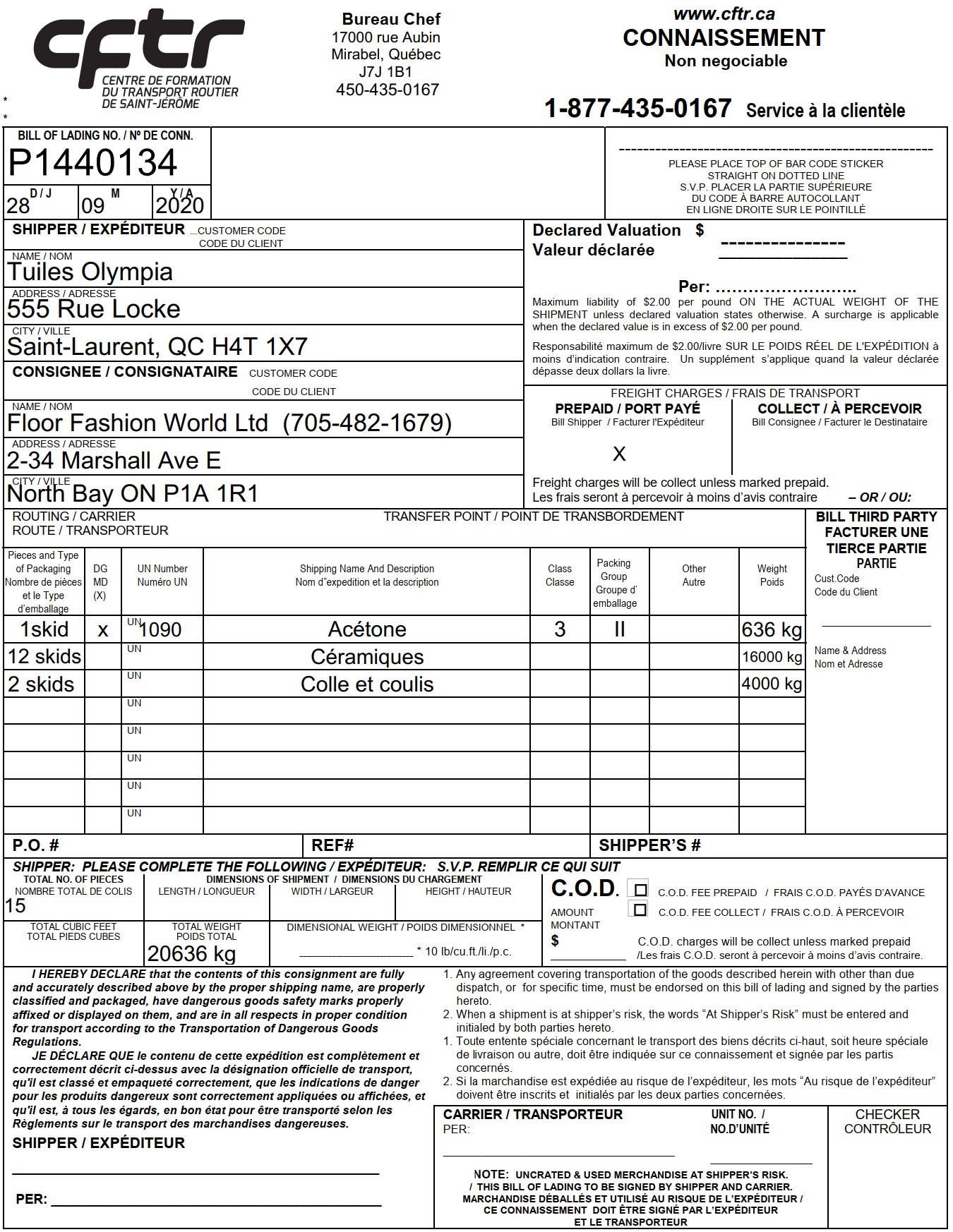 La date
L’adresse du consignataire
La description de la marchandise
Le poids
Présence de marchandises dangereuses
Avant de prendre possession de la marchandise, le conducteur doit s’assurer que le véhicule est conforme pour la cueillette de la marchandise. Quelles sont les trois points vérifier ?
La place disponible
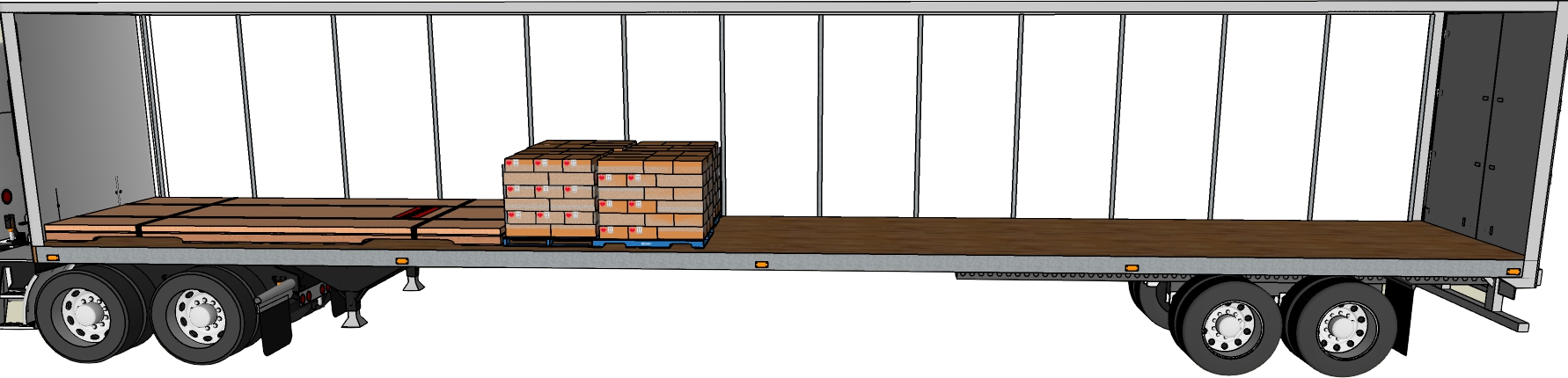 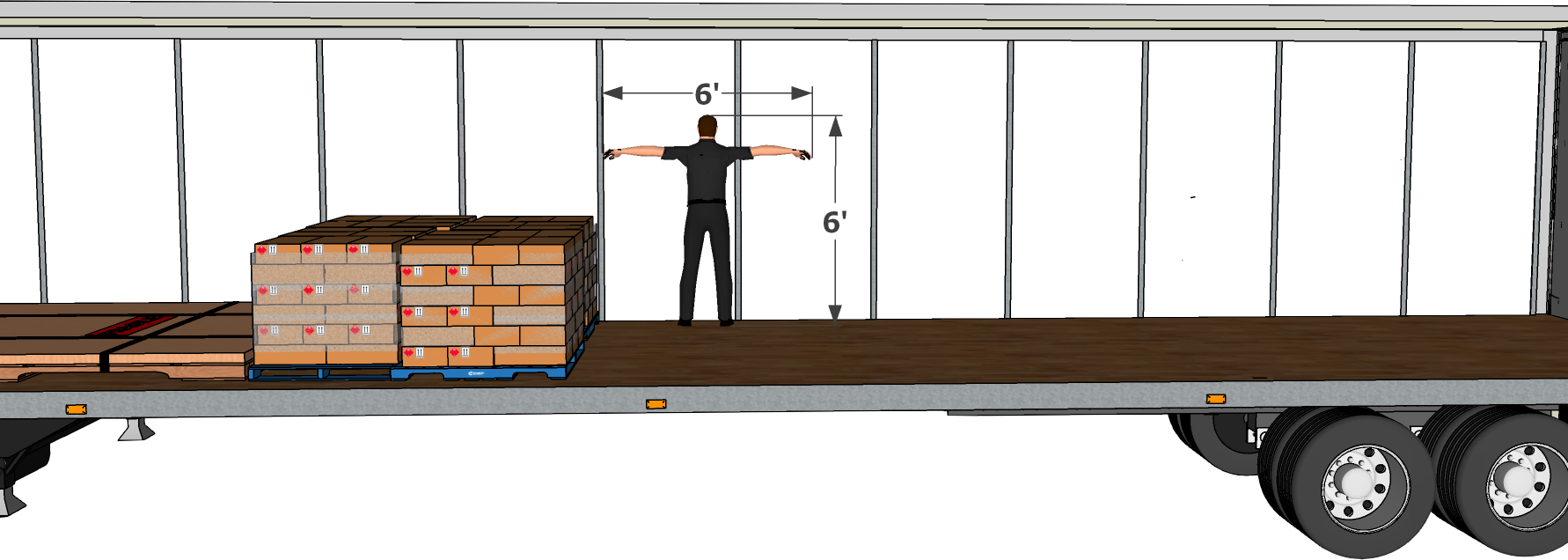 [Speaker Notes: Trucs pour compter l’espace disponible

- compter 4 pieds par panneaux

- La distance de l’extrémité des deux bras est égale à notre grandeur]
Avant de prendre possession de la marchandise, le conducteur doit s’assurer que le véhicule est conforme pour la cueillette de la marchandise. Quelles sont les trois points vérifier ?
Le poids de la marchandise
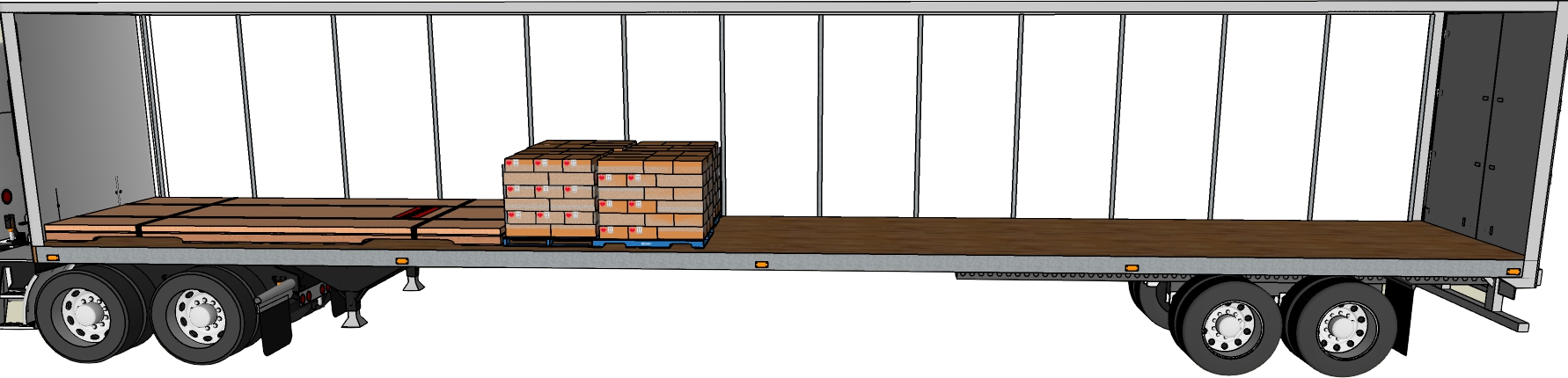 [Speaker Notes: Capacité de charge (catégories d’essieux, USA)

Capacité de charge moins le poids de la marchandise existante]
Avant de prendre possession de la marchandise, le conducteur doit s’assurer que le véhicule est conforme pour la cueillette de la marchandise. Quelles sont les trois points vérifier ?
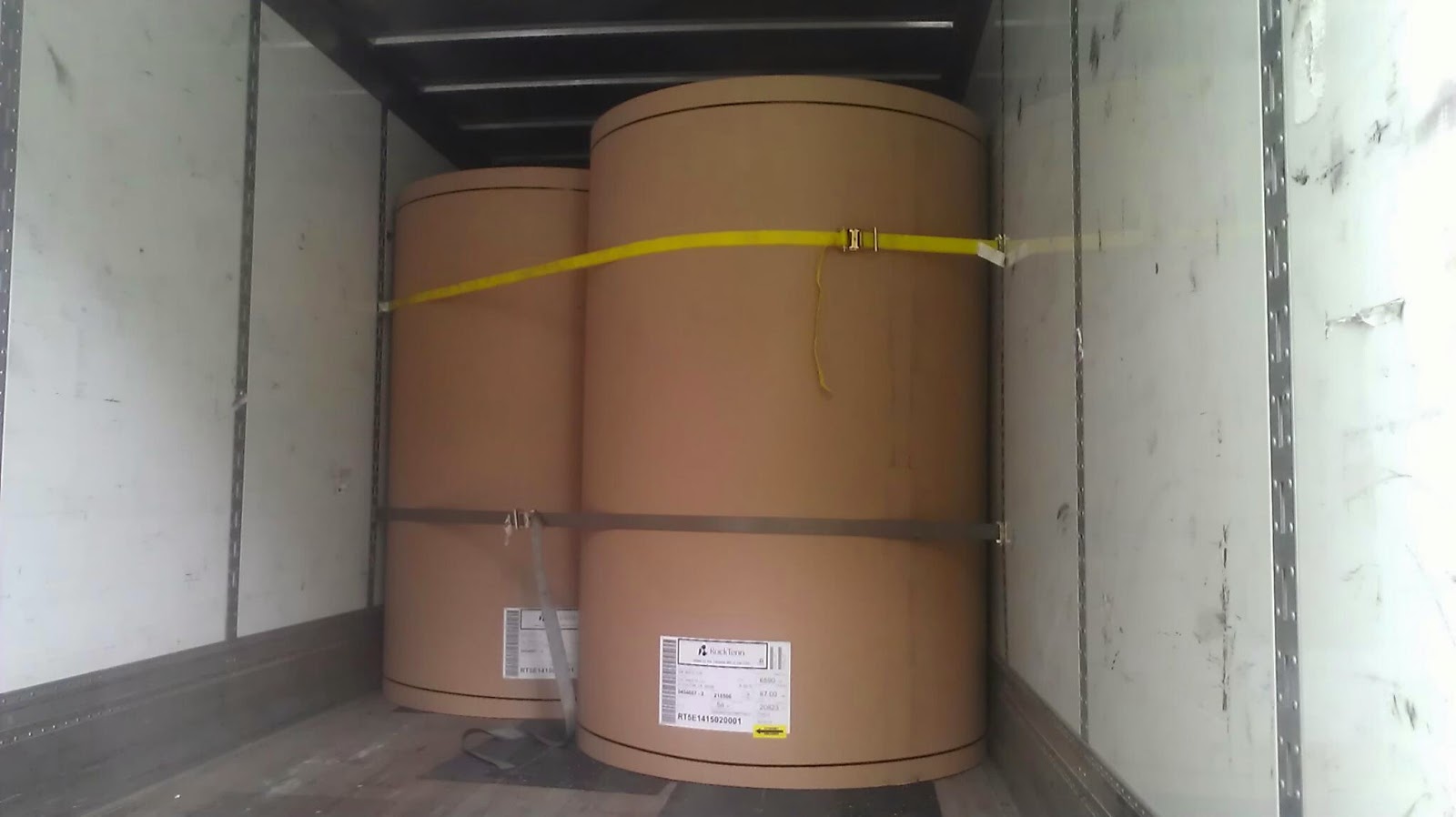 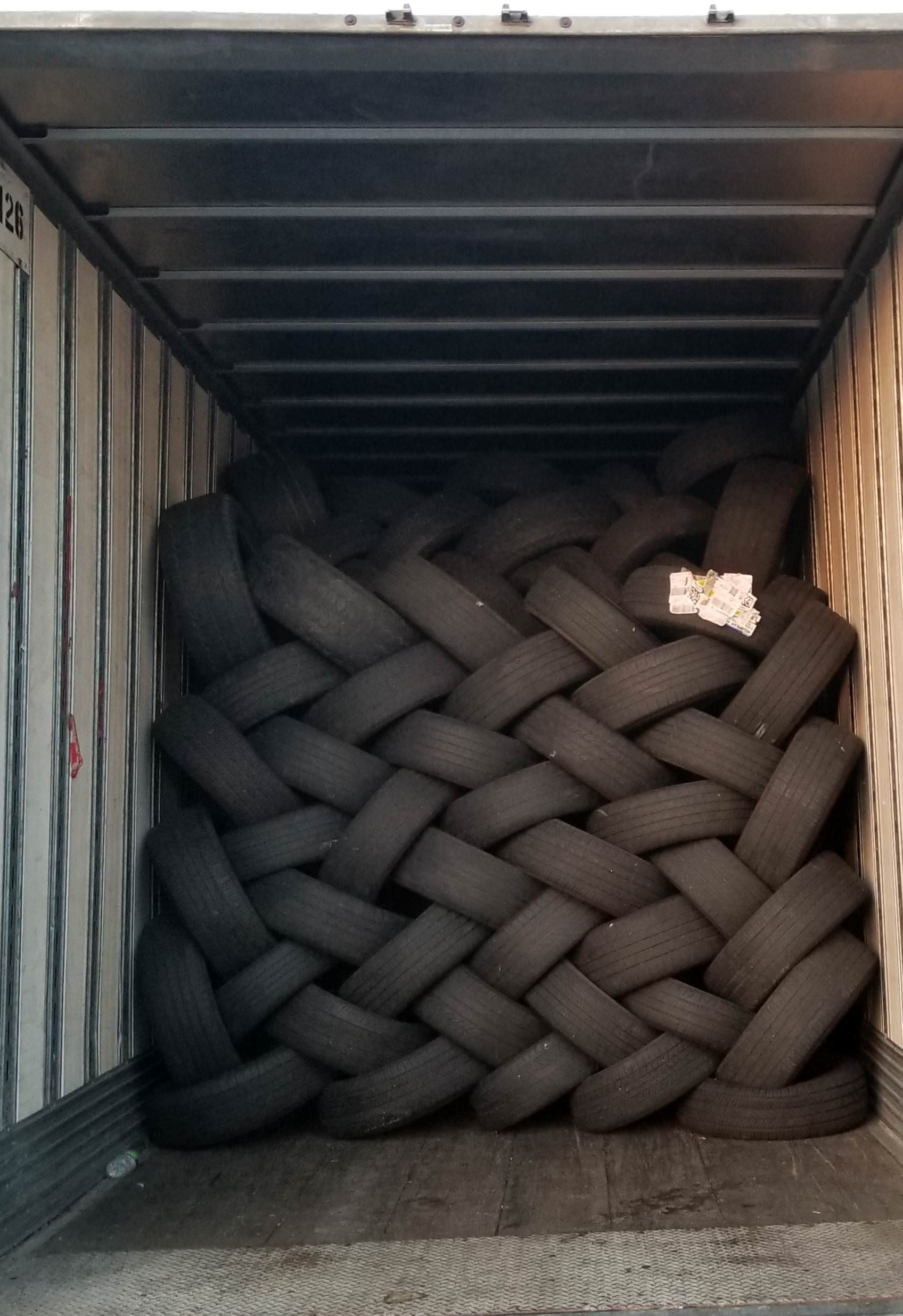 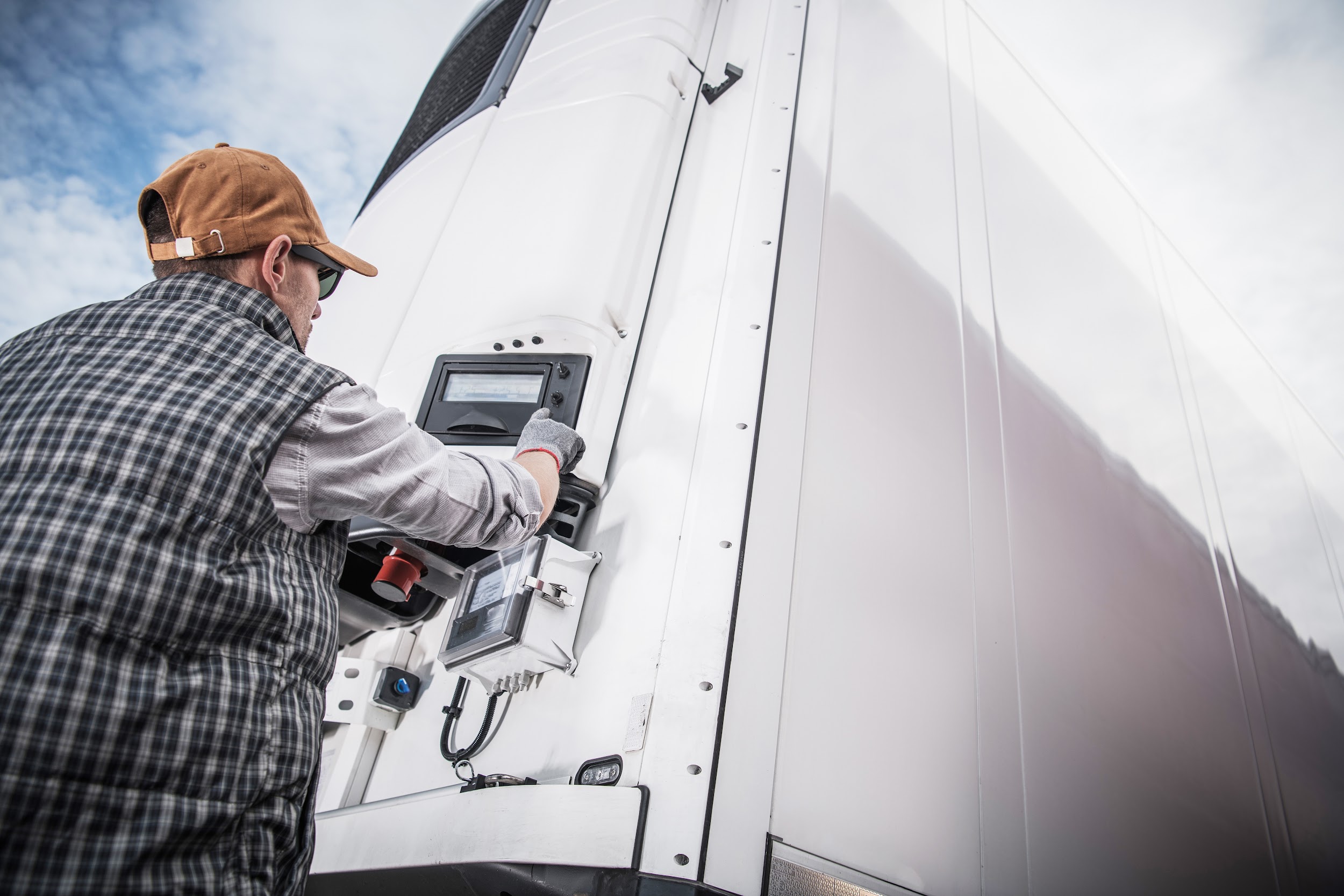 L’état de la semi-remorque
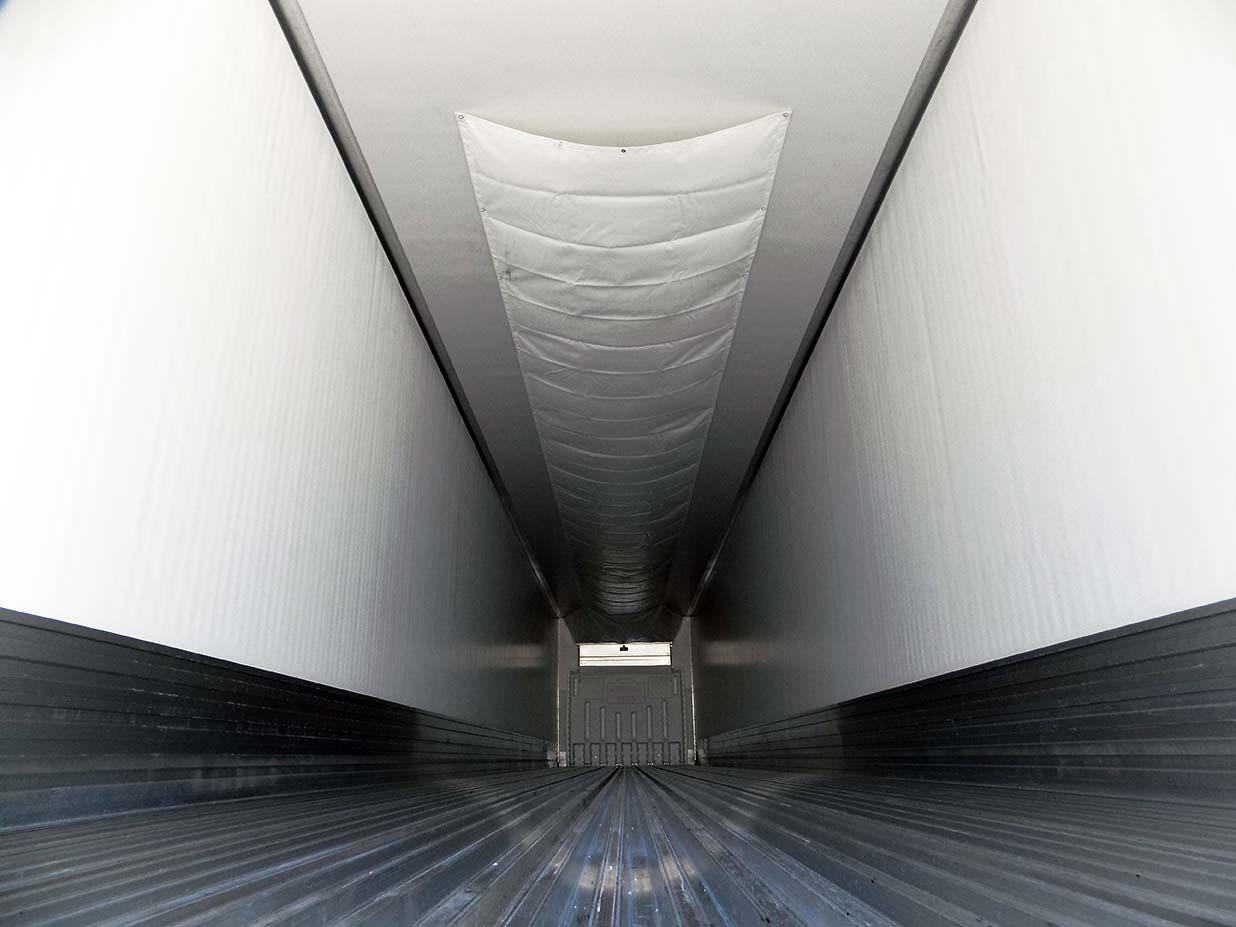 [Speaker Notes: Selon les différents types de transports

rouleaux de papier (propreté et étanchéité du plancher et trous au plafonds)

alimentation (odeurs)

température contrôlée (vérifier l’unité de température et la circulation de l’air)

etc.]
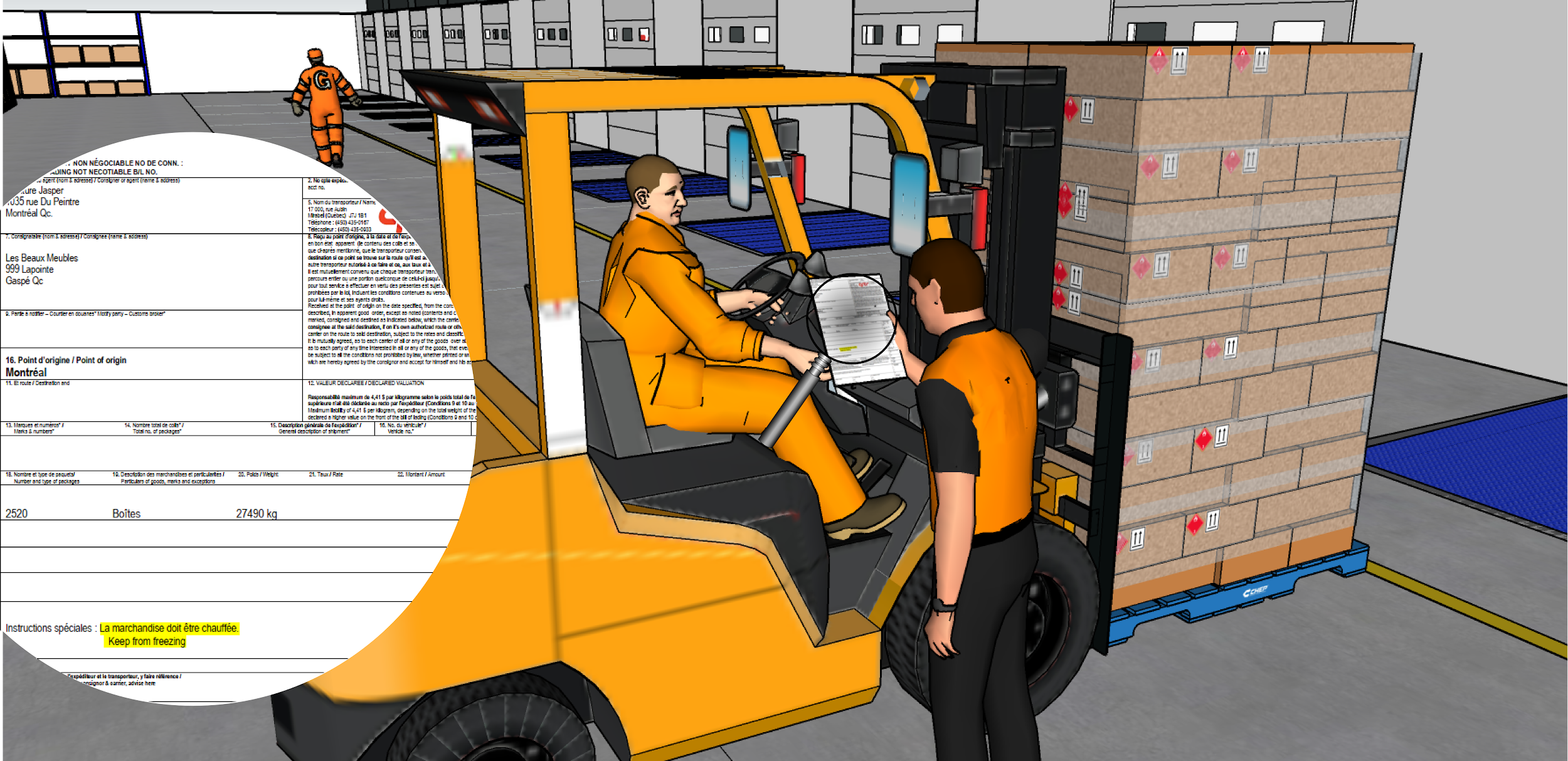 La conformité
[Speaker Notes: Prendre connaissance du connaissement pour coordonner les infos transmises par le répartiteur (charger la bonne marchandise).

Compter la marchandise.

Étiquettes TMD apposée sur la marchandise s’il ya lieu.

Est-ce que le poids semble correspondre à ce qui est inscrit sur le connaissement ?

Dans l’expédition de lots partiels (LTL), beaucoup d’expéditeurs estiment le poids de la marchandise et certains trichent sur le poids indiqué sur le connaissement. En cas de doute le chauffeur doit avertir sont répartiteur que le poids devrait être vérifier.]
Identification de la marchandise
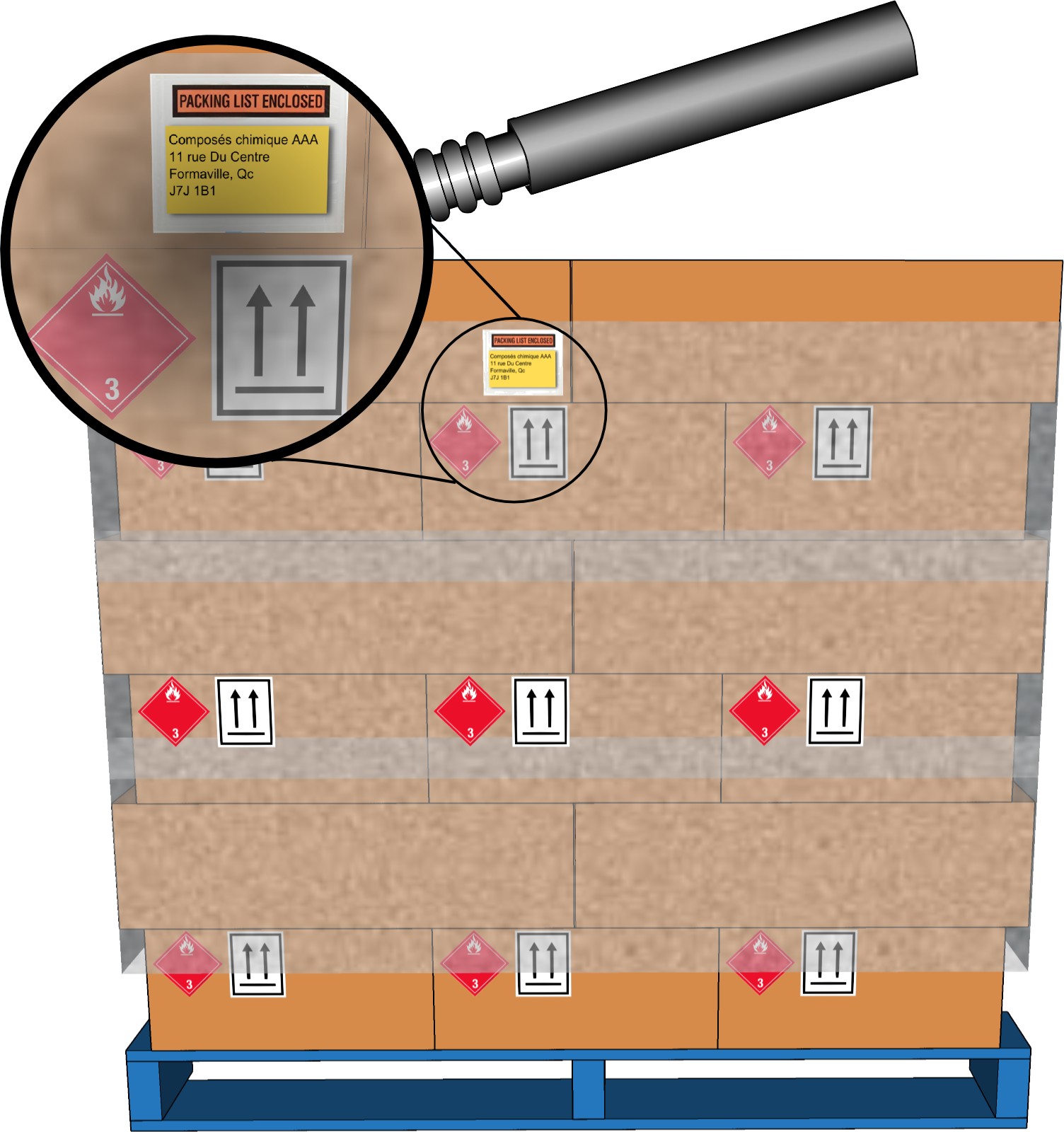 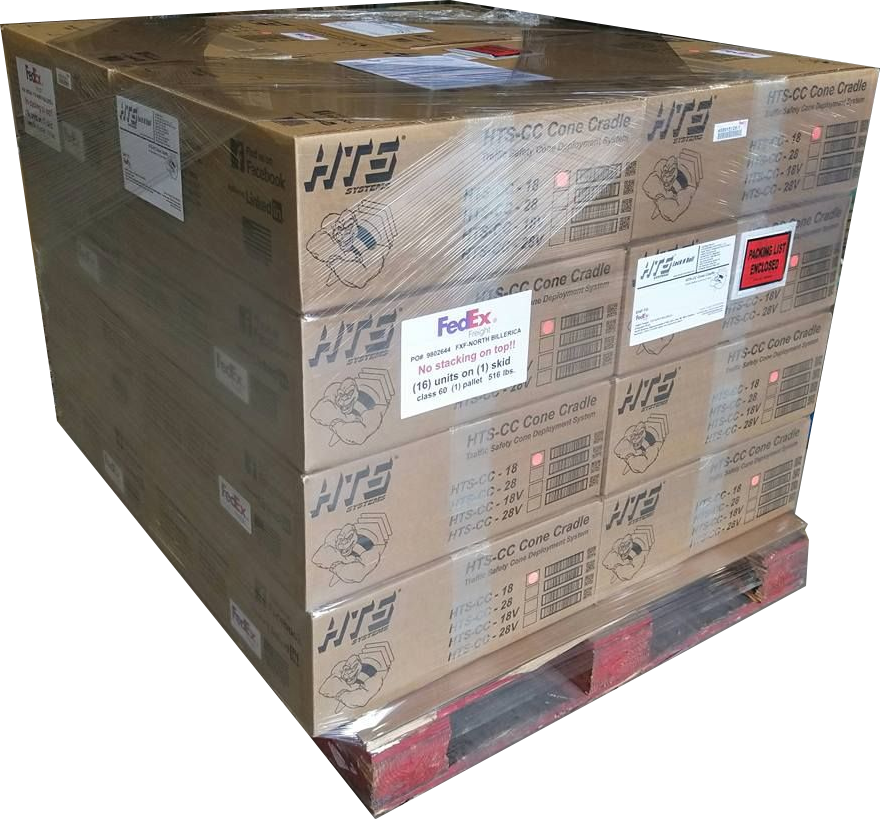 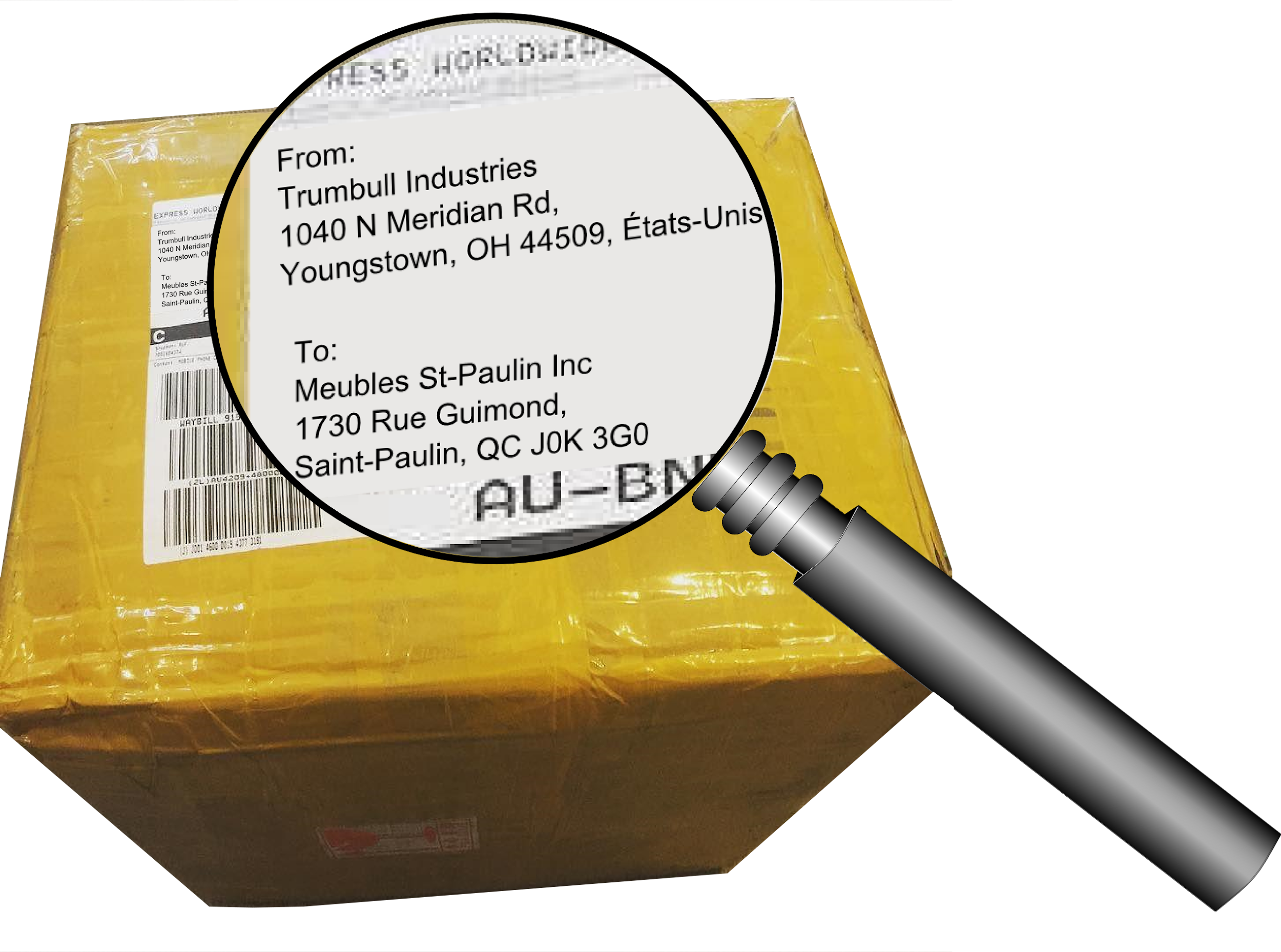 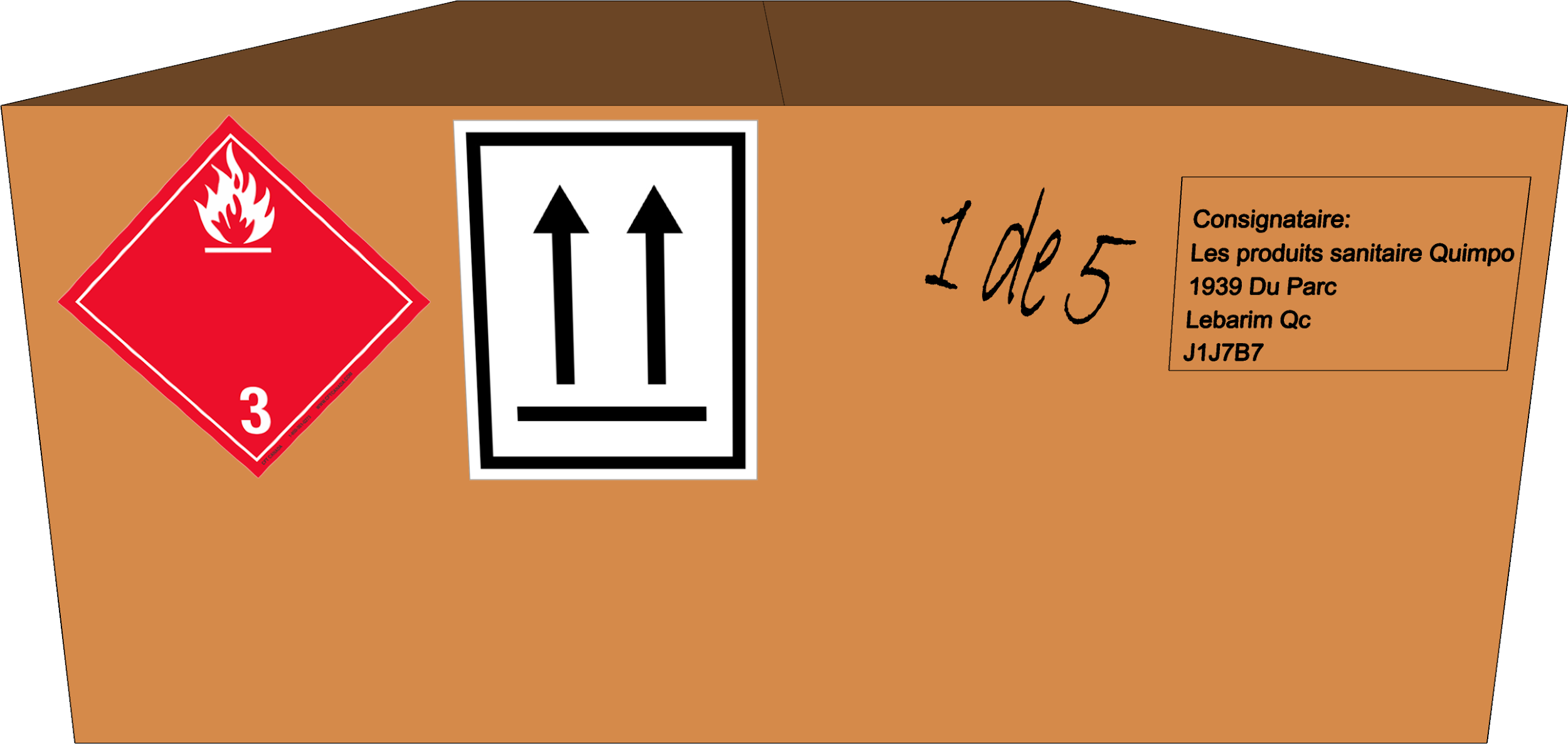 Conformité: Surplus, manquant et endommagé (O,S and D)
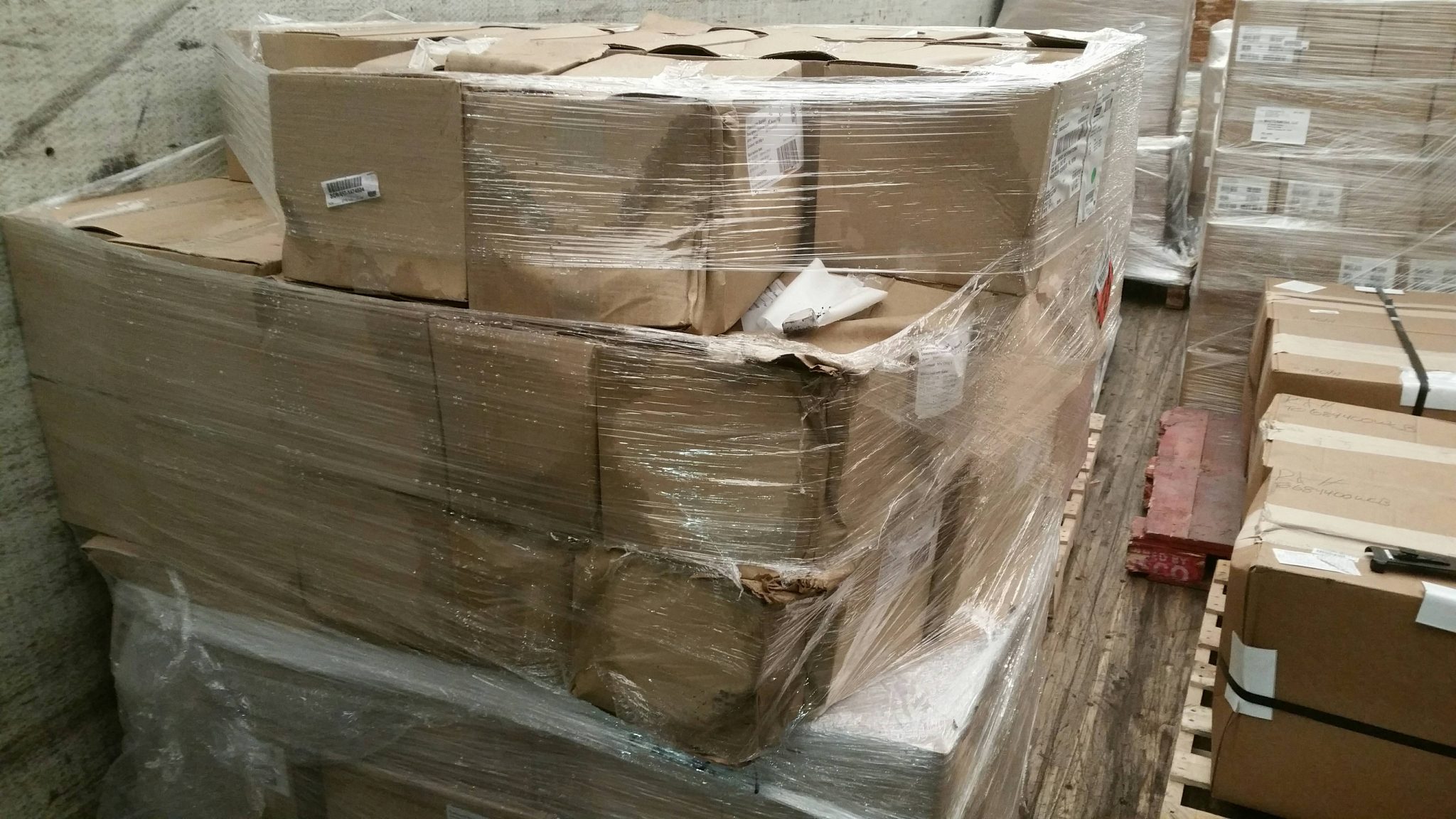 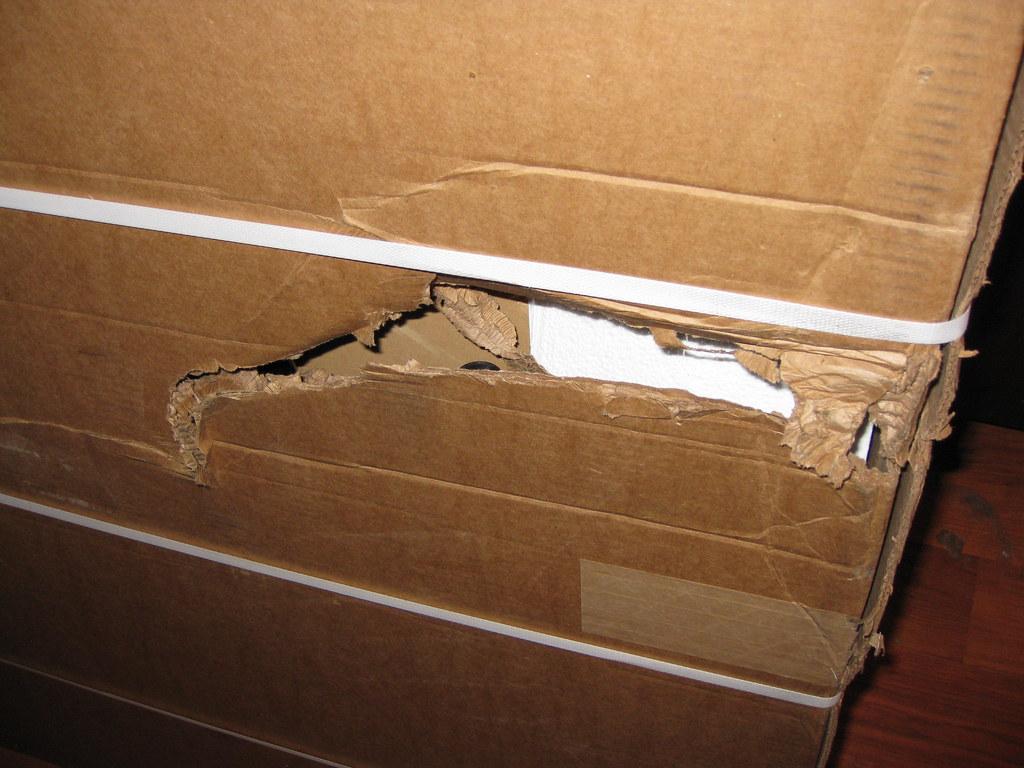 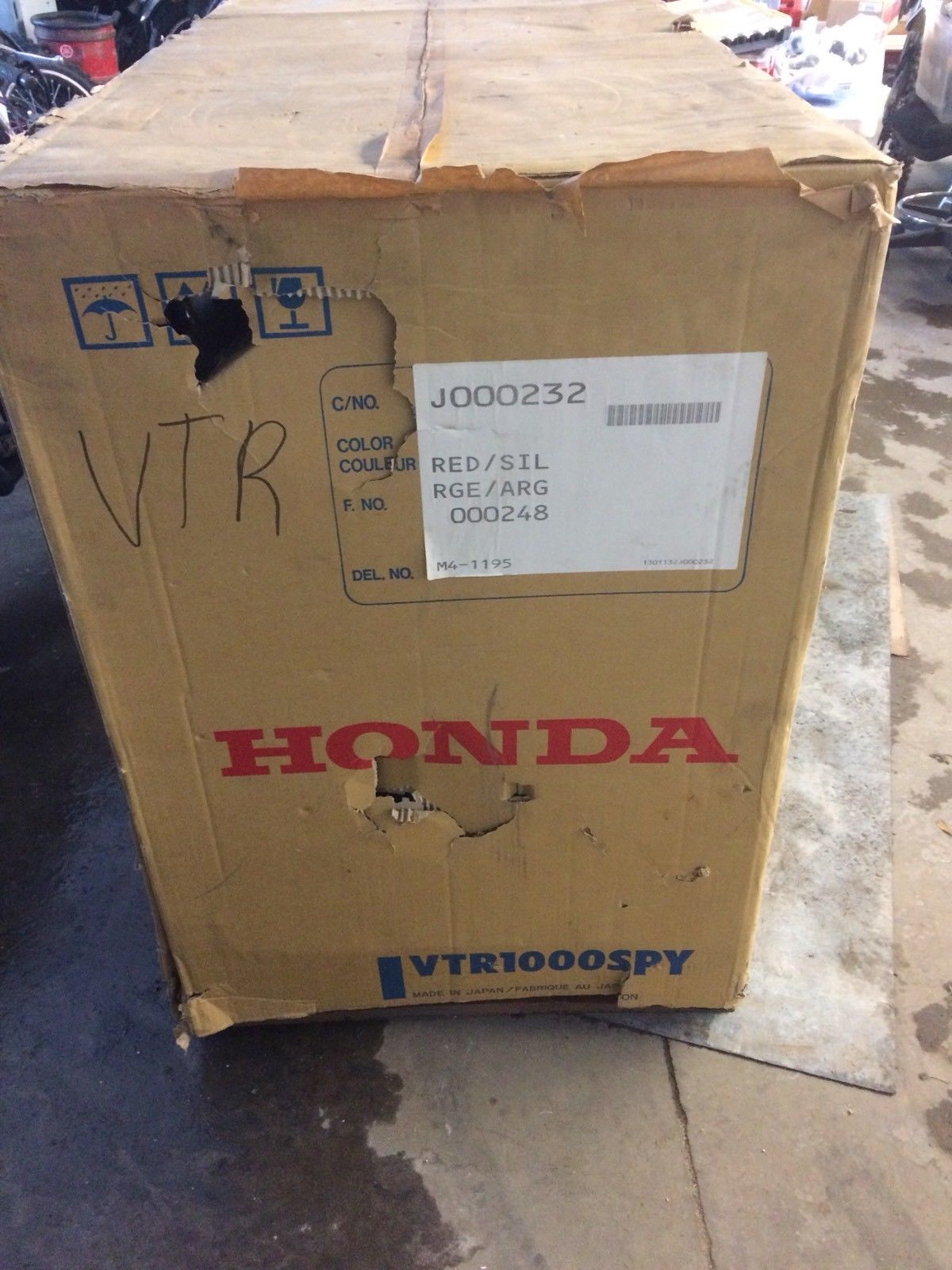 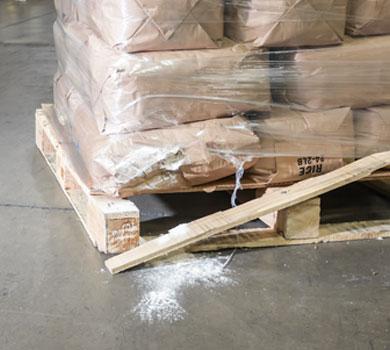 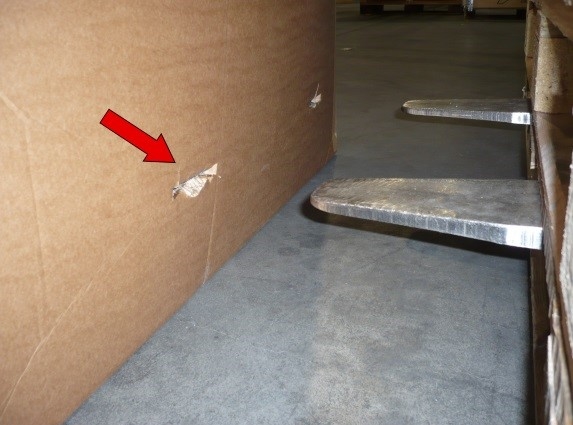 [Speaker Notes: Penser au chauffage des cargaisons liquide pendant l’hiver.]
Que faire s’il y a de la marchandise en surplus, manquante ou endommagée (O, S and D) ?
[Speaker Notes: Marchandise en surplus;

recompter et convenir avec l’expéditeur s’il expédie quand même le surplus;

noter sur le connaissement le nombre total qui y est inscrit + le nombre de pièces en surplus avant de le signer. Exemple 52 + 2 over (le tout encerclé).

Marchandise manquante;

recompter avec l’expéditeur;

noter sur le connaissement le décompte et inscrire nombre de pièces manquantes avant de le signer. Exemple 50,  2 short (le tout encerclé).

Marchandise endommagée;

prendre des photos et faire parvenir au répartiteur;

noter sur le connaissement  le décompte et inscrire nombre de pièces endommagées avant de le signer. Exemple 52 - 2 damaged (le tout encerclé).]
La liste d'emballage.
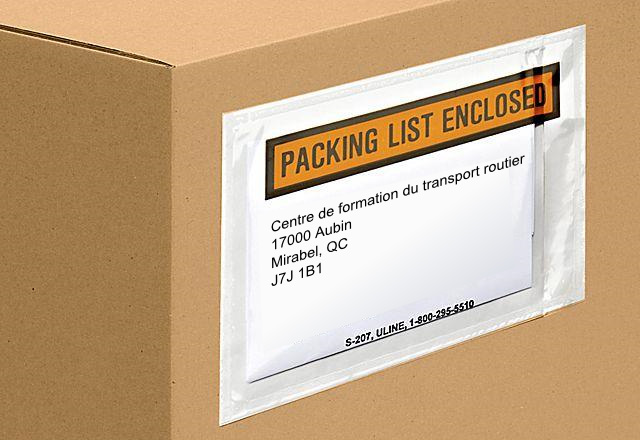 [Speaker Notes: Expliquer ce qu’est la liste d'emballage
Elle est généralement incluse dans une enveloppe autocollante apposée sur une boîte ou sur la dernière palette du chargement.

Une liste d'emballage est un document qui contient des détails sur le contenu d'une expédition. Elle est destinée à informer les agences de transport, les autorités gouvernementales et les clients du contenu du colis ou de la cargaison expédiée.

La liste d’emballage est créée par l’expéditeur. Généralement, elle est insérée dans une enveloppe autocollante sur le colis ou sur la dernière palette du chargement afin d’y avoir accès facilement s’il y a lieu.]
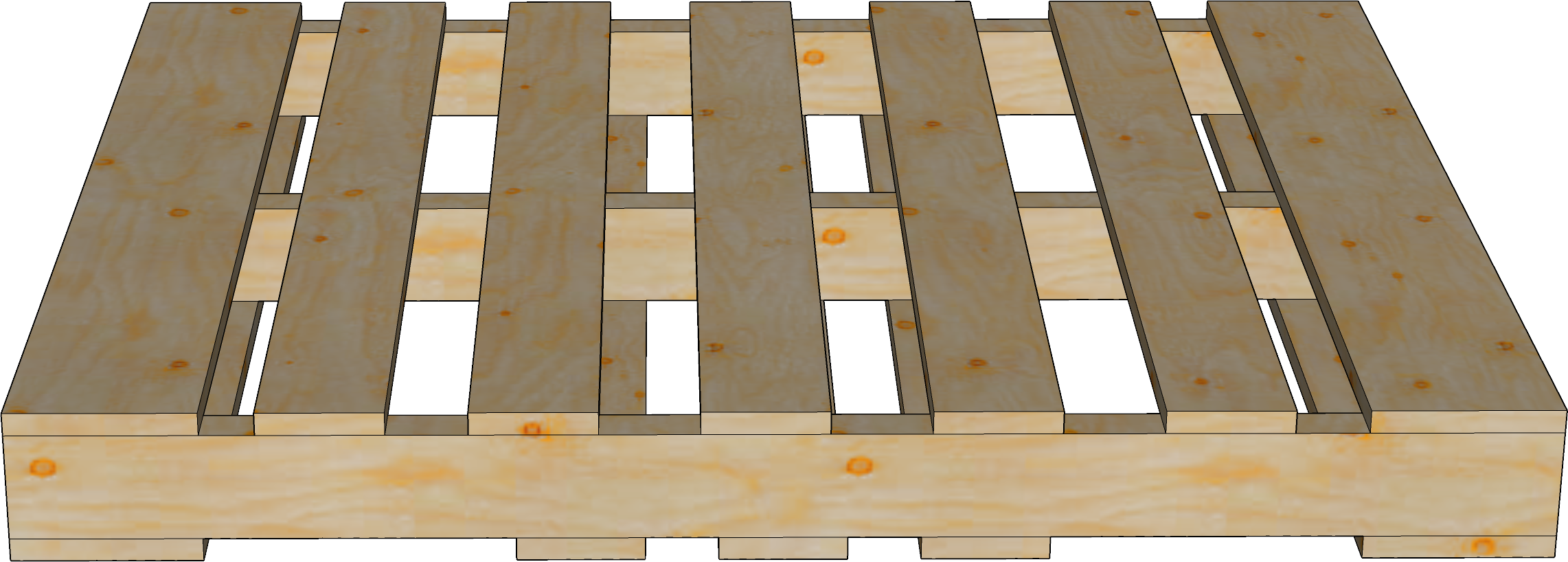 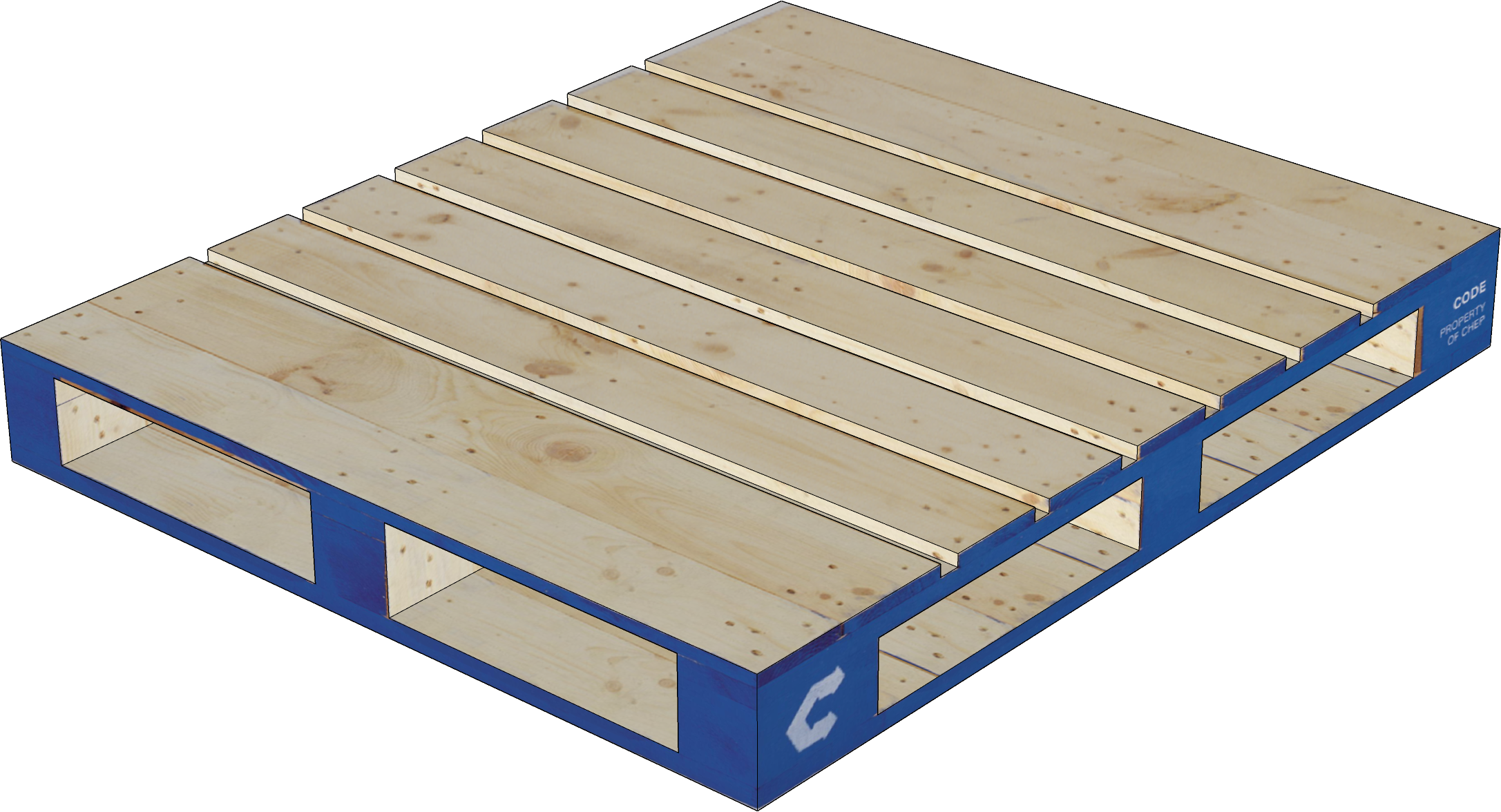 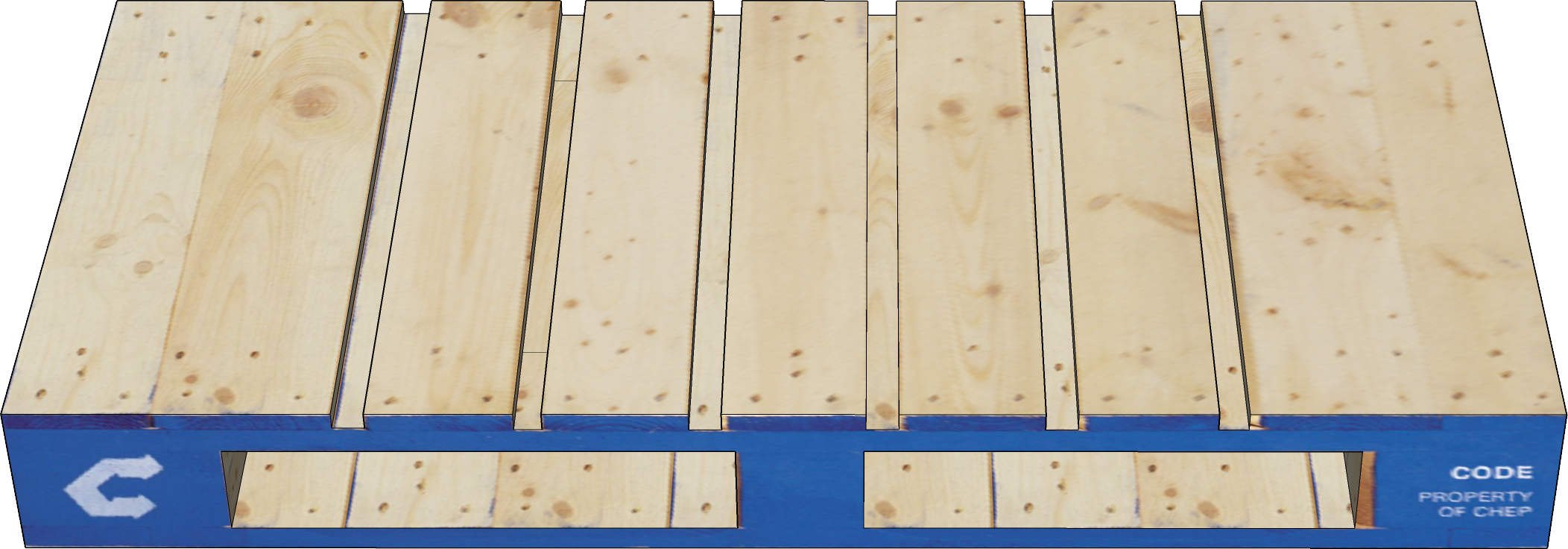 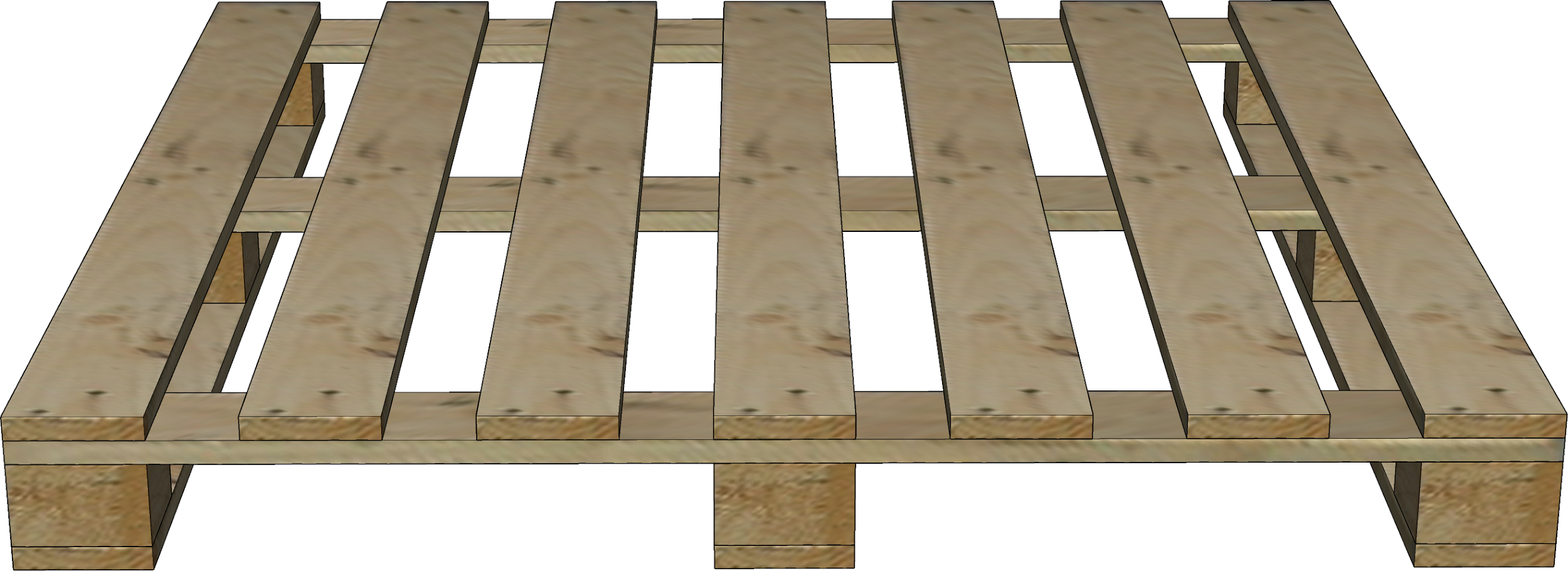 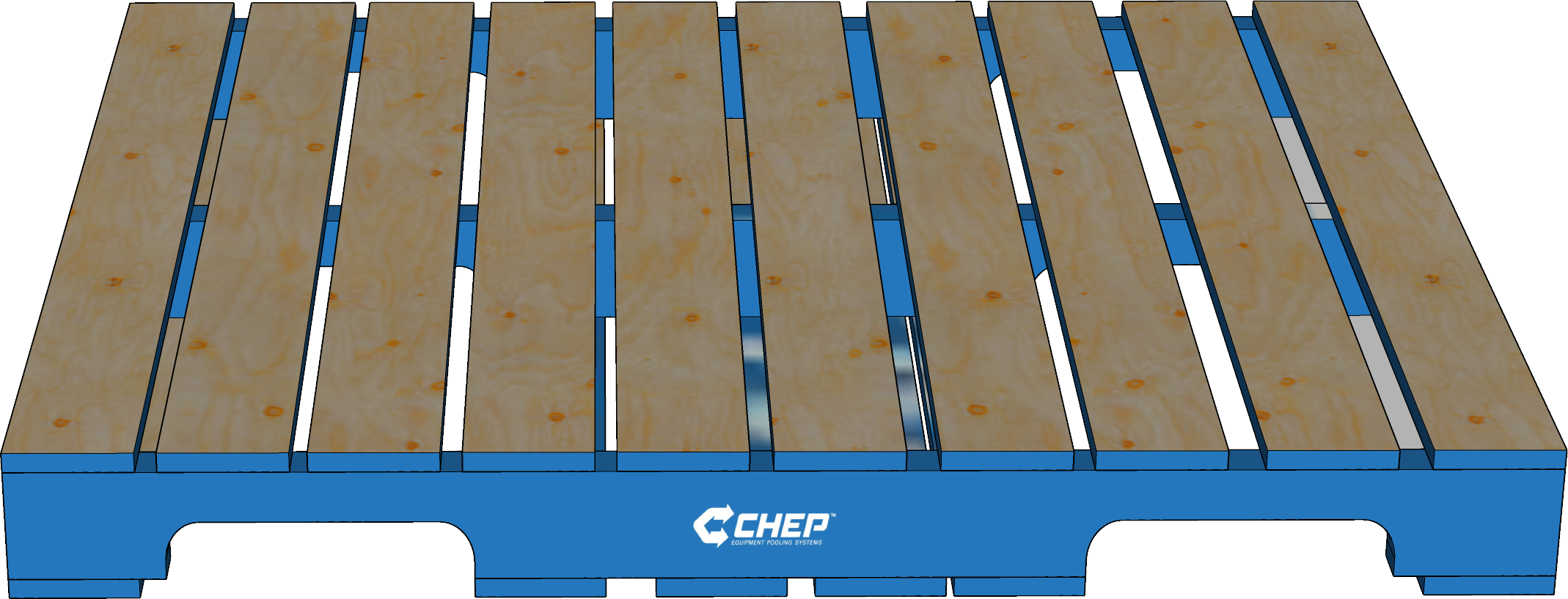 [Speaker Notes: Les palettes CPC (orange) n’existe plus.

Pour les palettes CHEP, aucune paperasse pour le chauffeur. Le tout se fait de façon électronique entre l’expéditeur, le consignataire et CHEP.

Poids d’une palette CHEP 

90 à 95 lbs (40x48) palette canadienne

75 lbs (40x48) palette américaine

35 lbs (20x48) 

pour les pa lette mixtes, le poids est variable.]
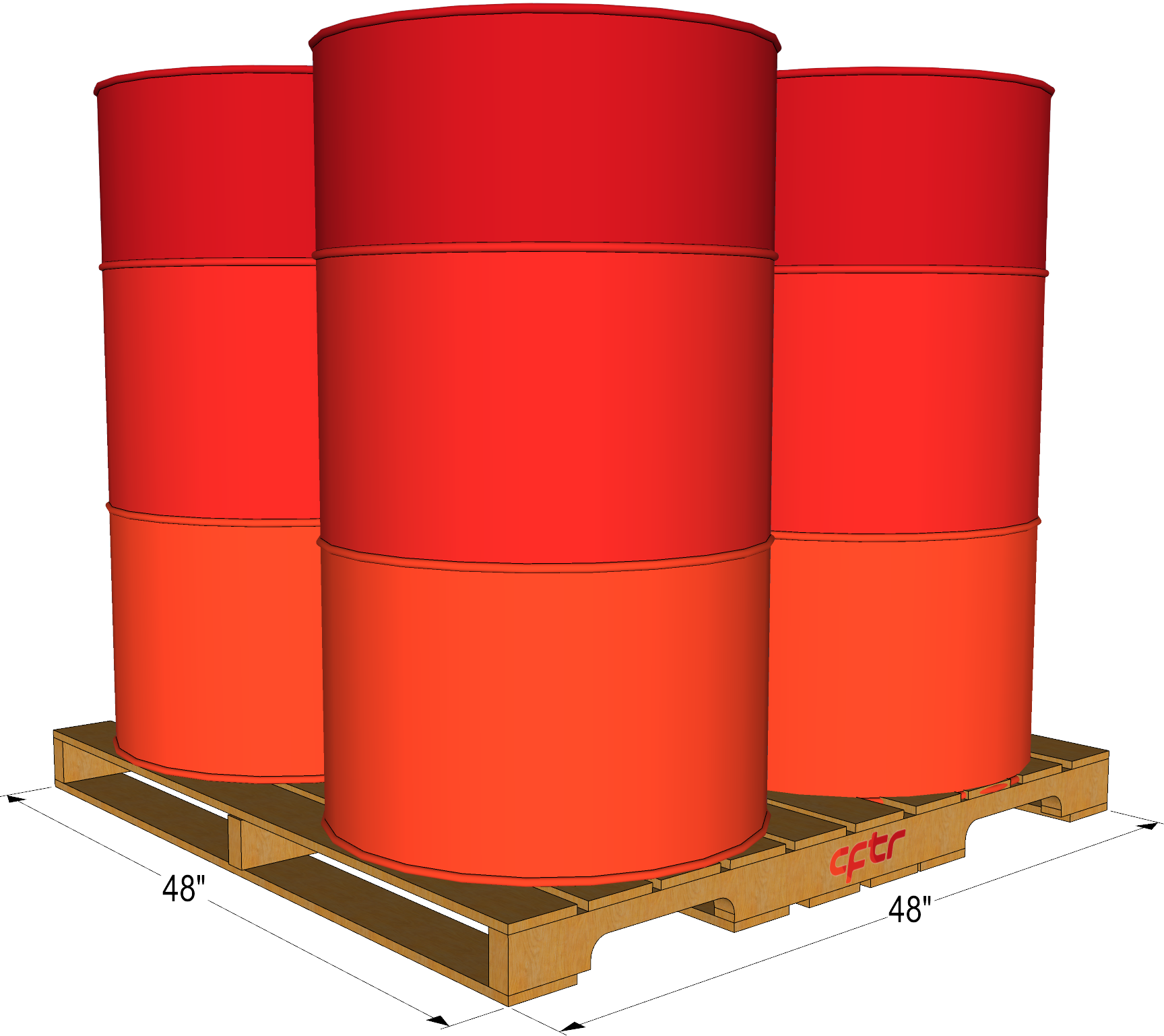 Les palettes retournables
[Speaker Notes: Certaines palettes sont retournables à l’expéditeur, expliquer le processus de retour des palettes.]
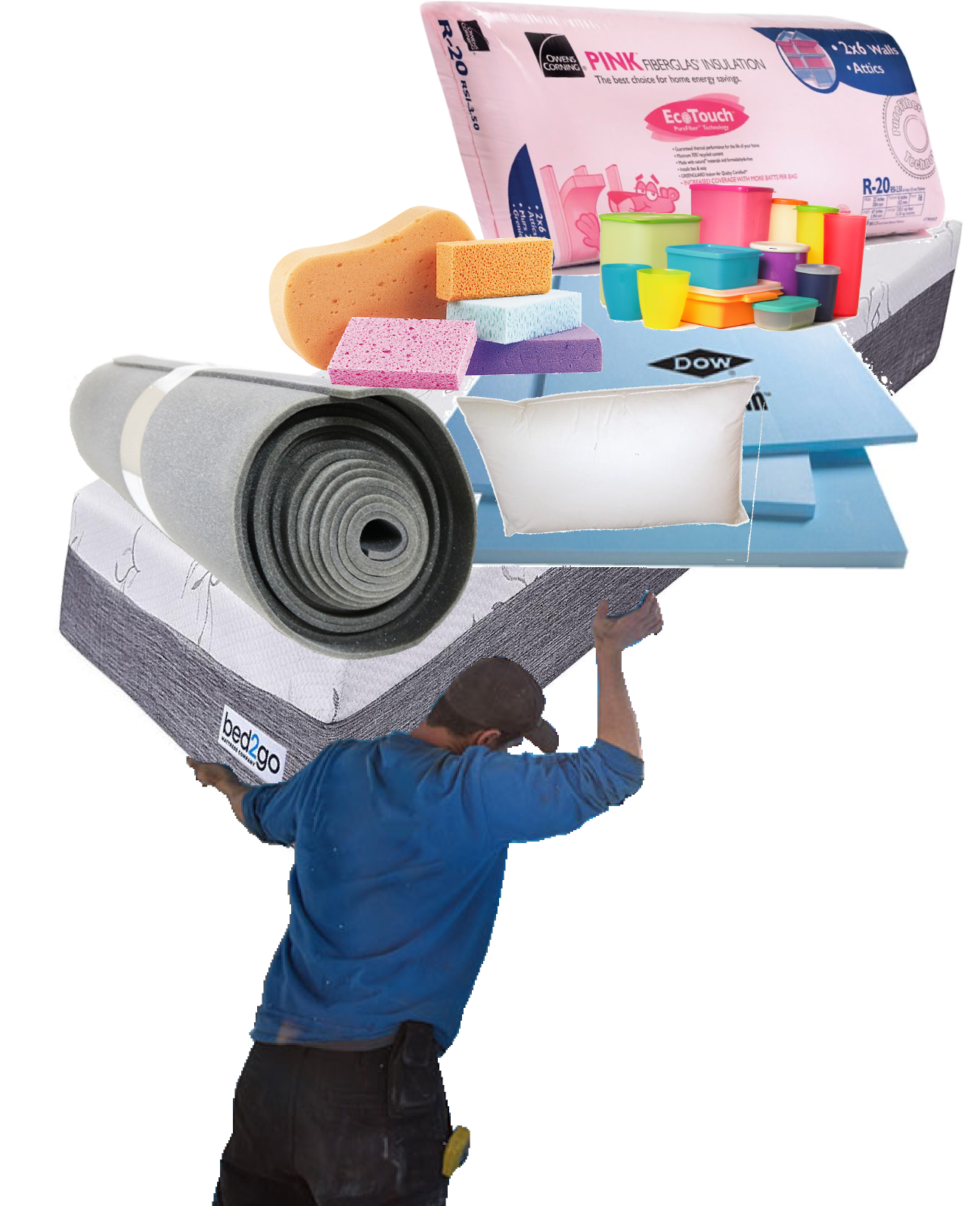 Le rapport poids / volume:
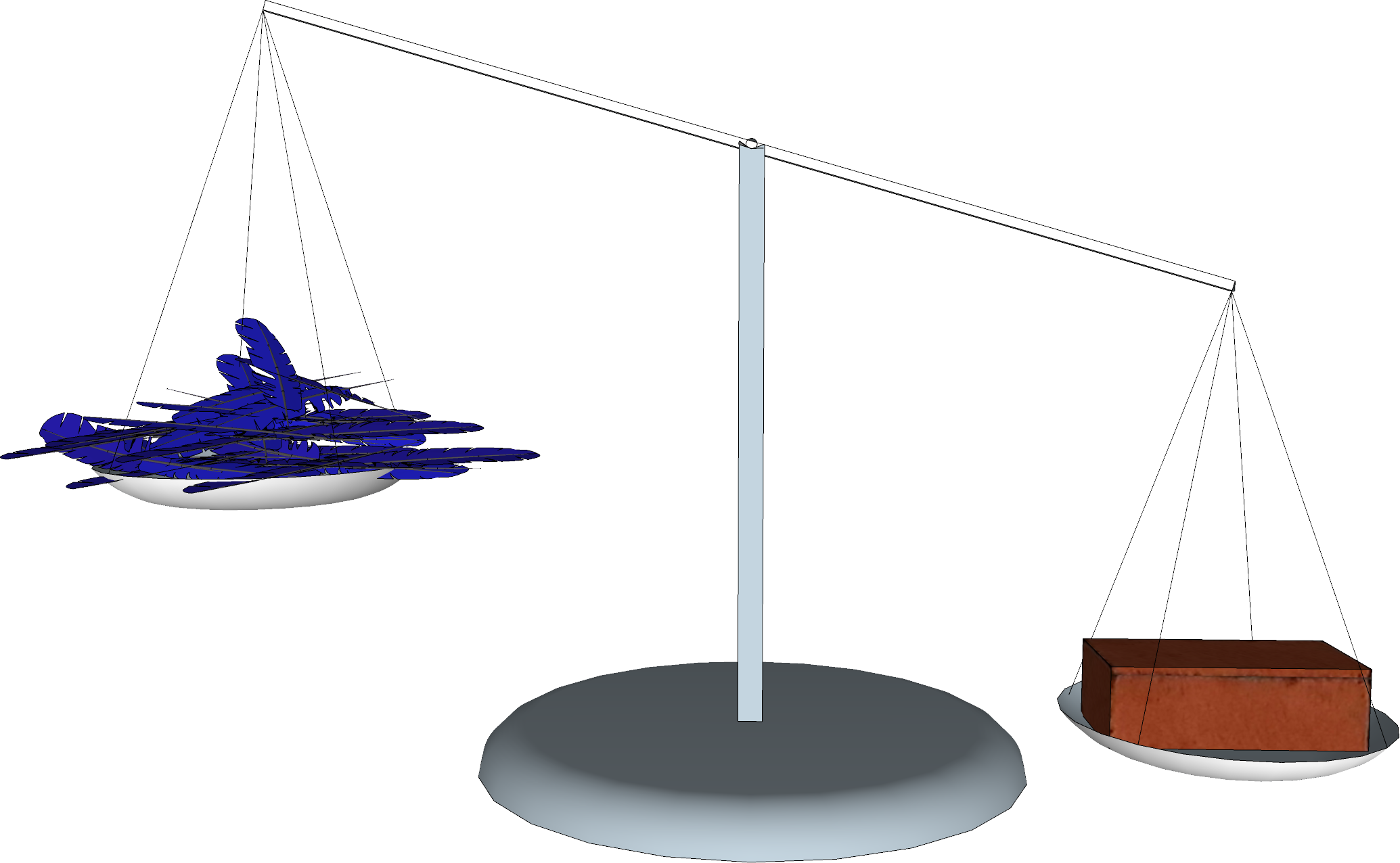 [Speaker Notes: Donner les explications sur l’importance  du cubage 10 lbs/pied cube]
Le rapport poids / volume:
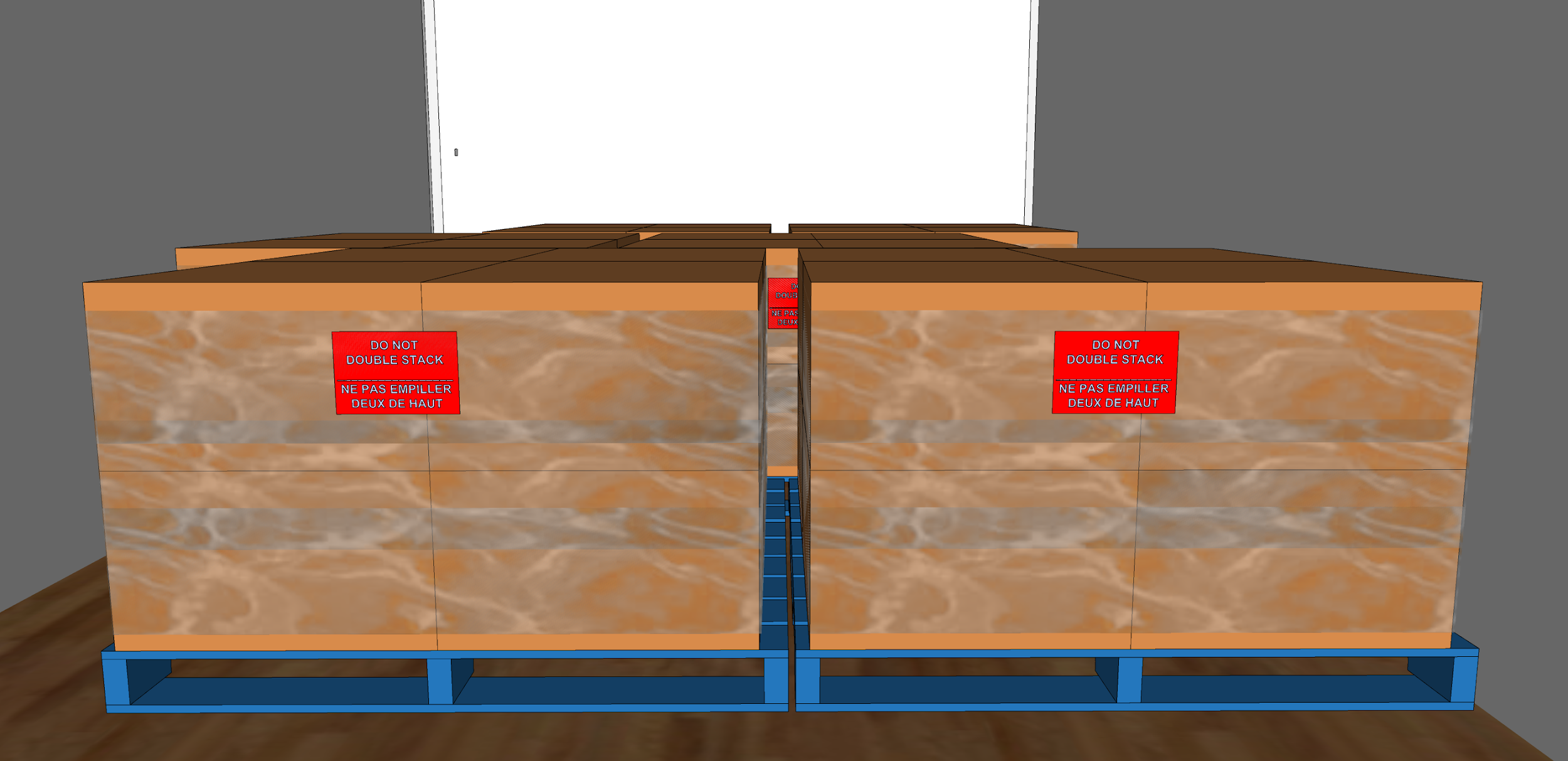 [Speaker Notes: l’espace utilisée versus le poids]
Le rapport poids / volume:
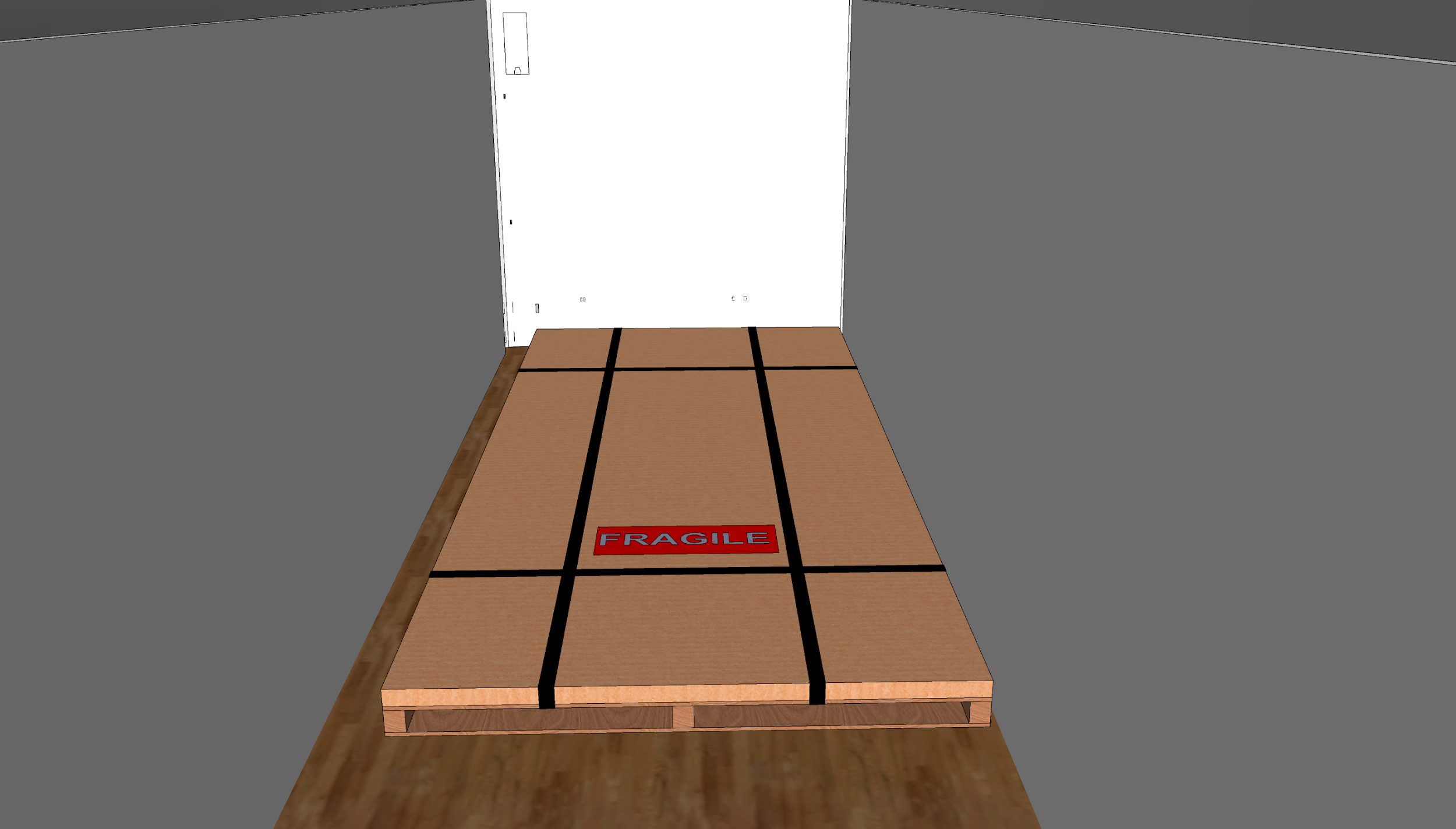 [Speaker Notes: l’espace utilisée versus le poids]
Le rapport poids / volume:
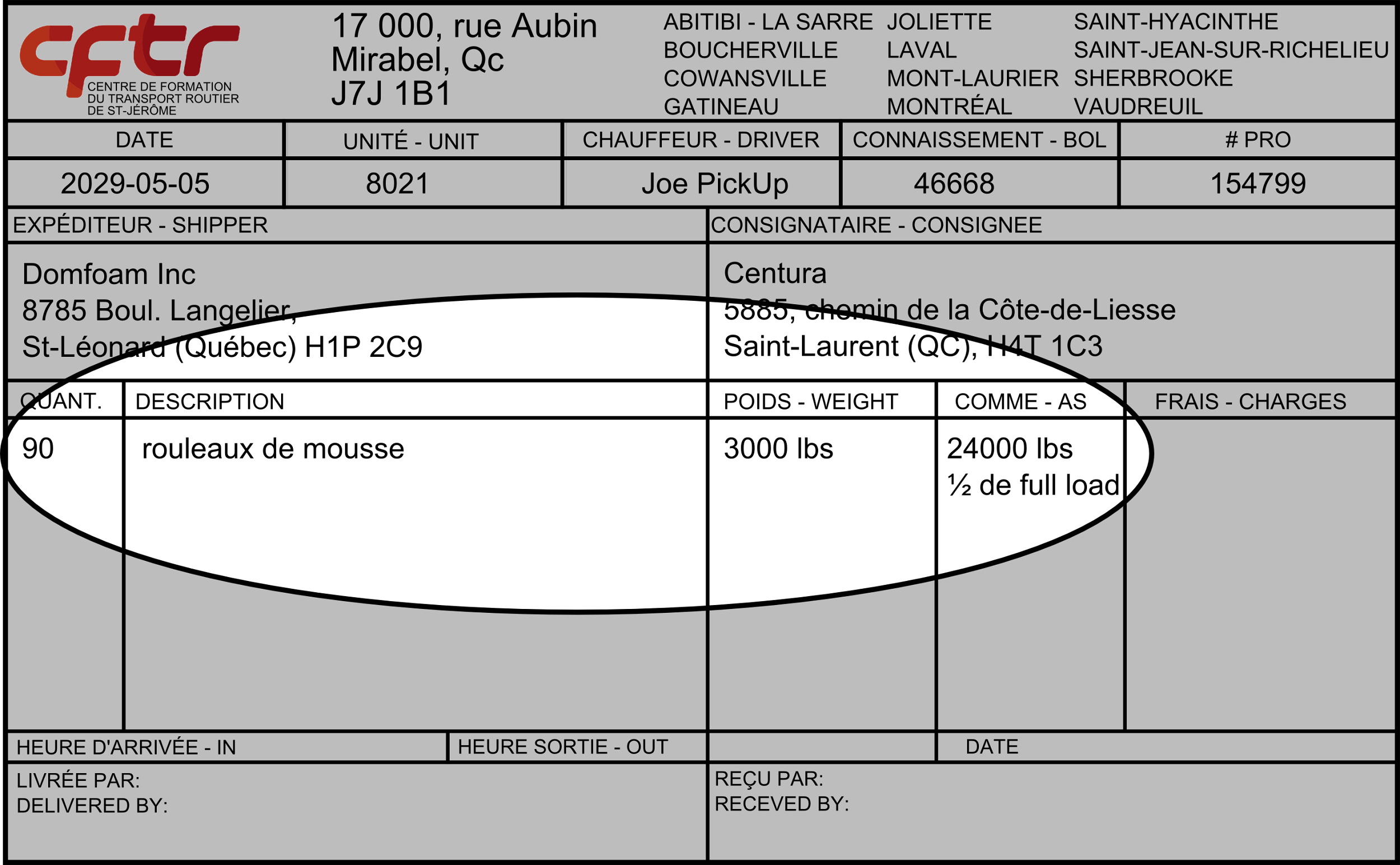 La route de livraison
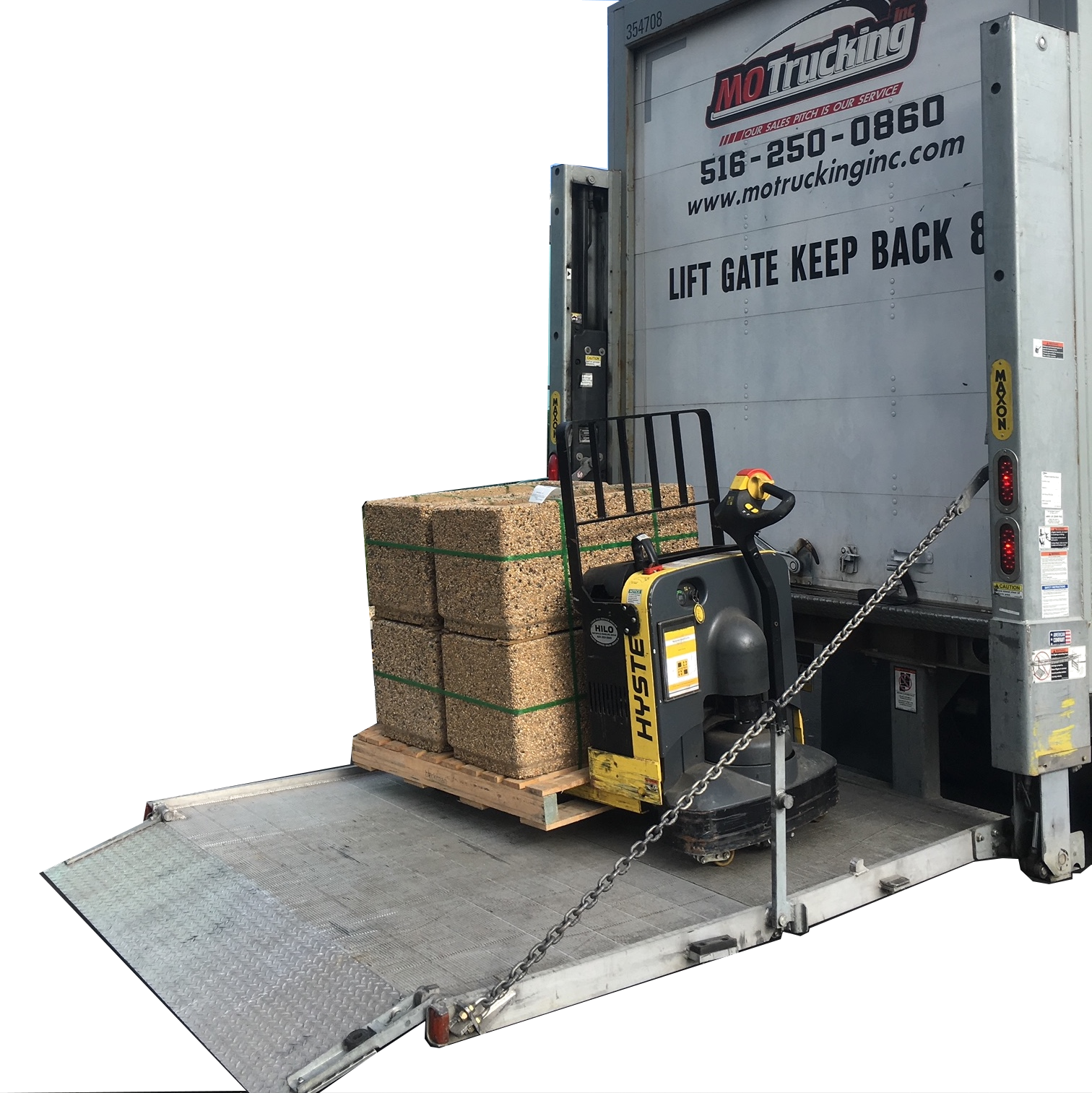 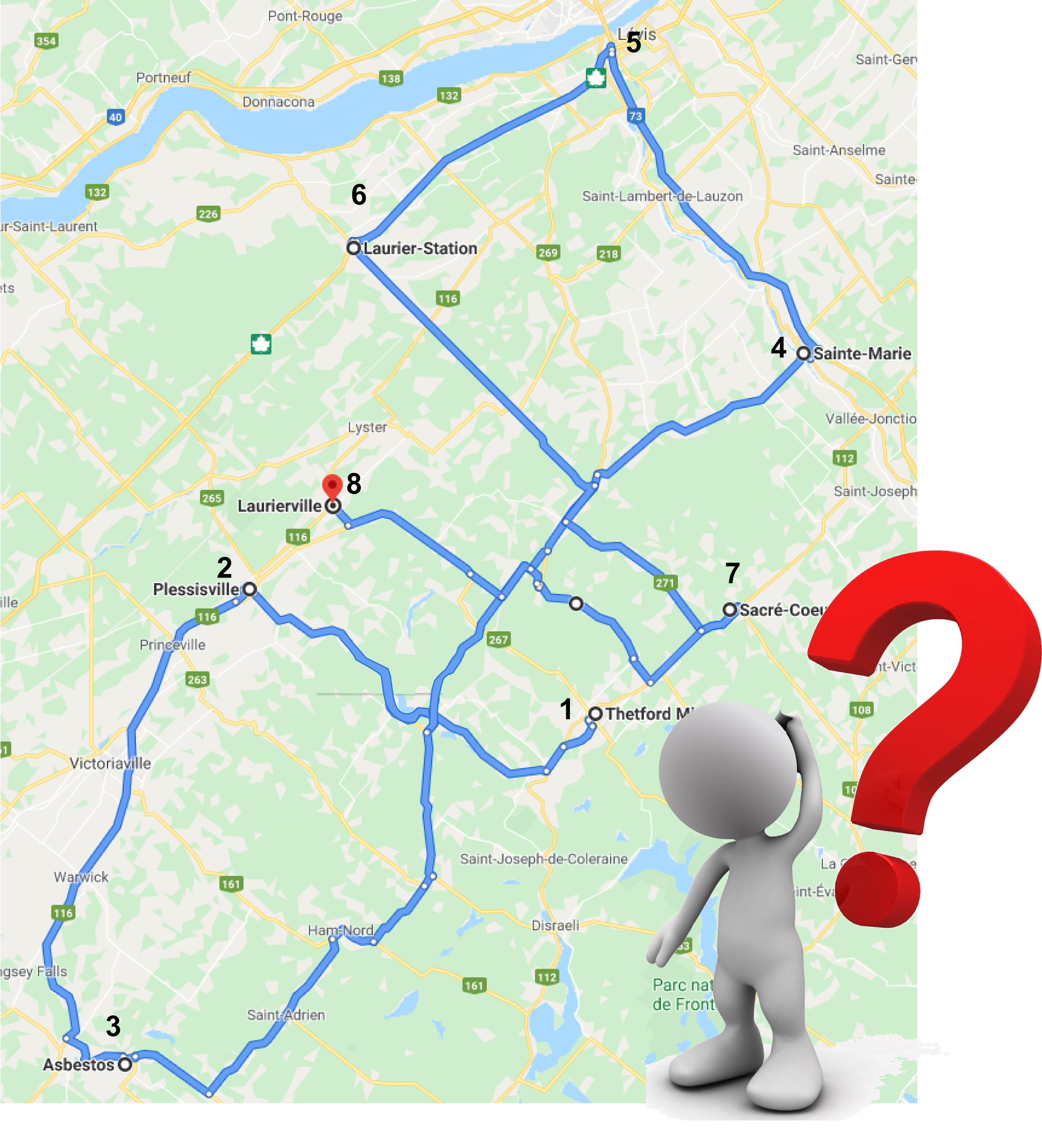 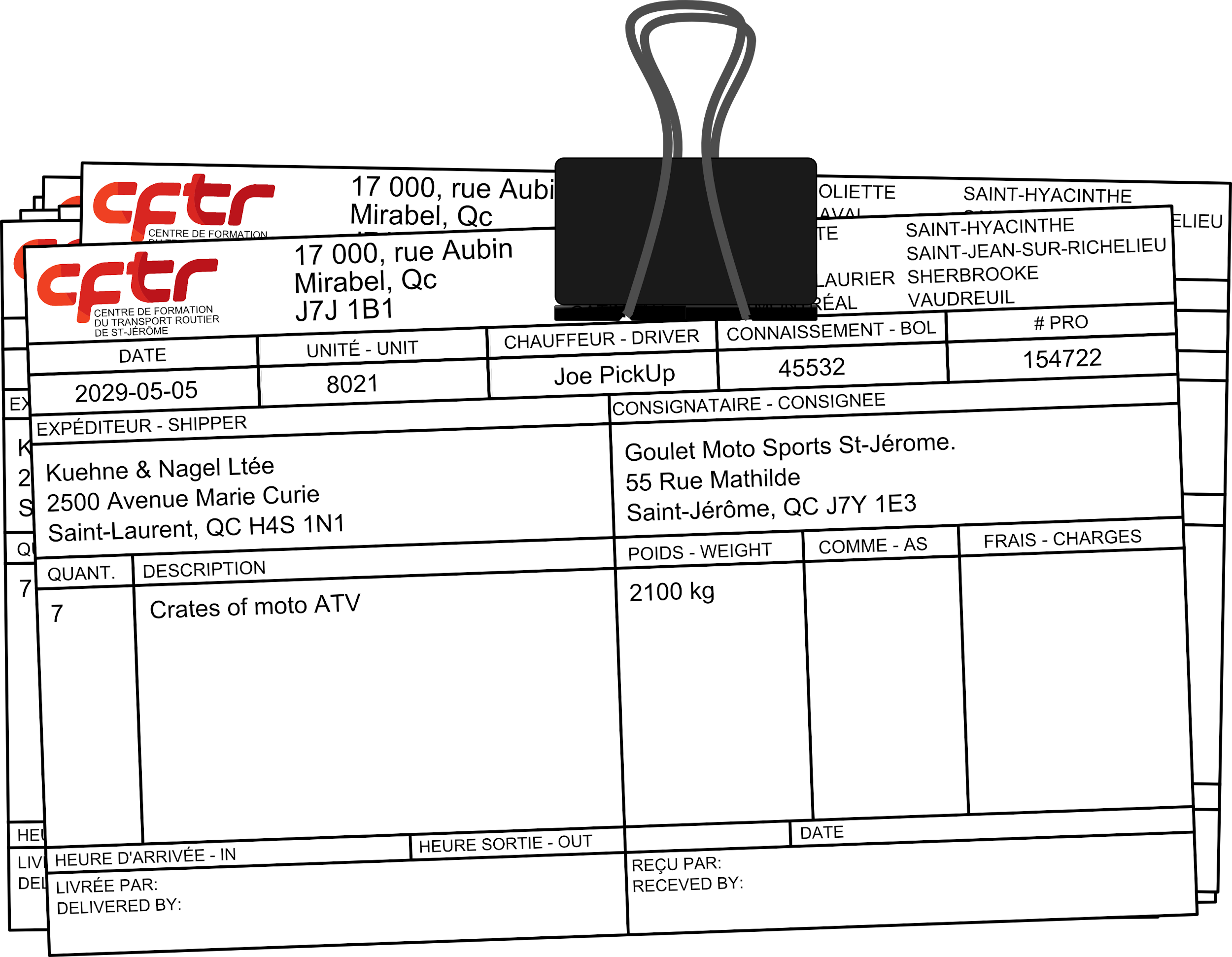 Ce qu’il faut tenir en compte;
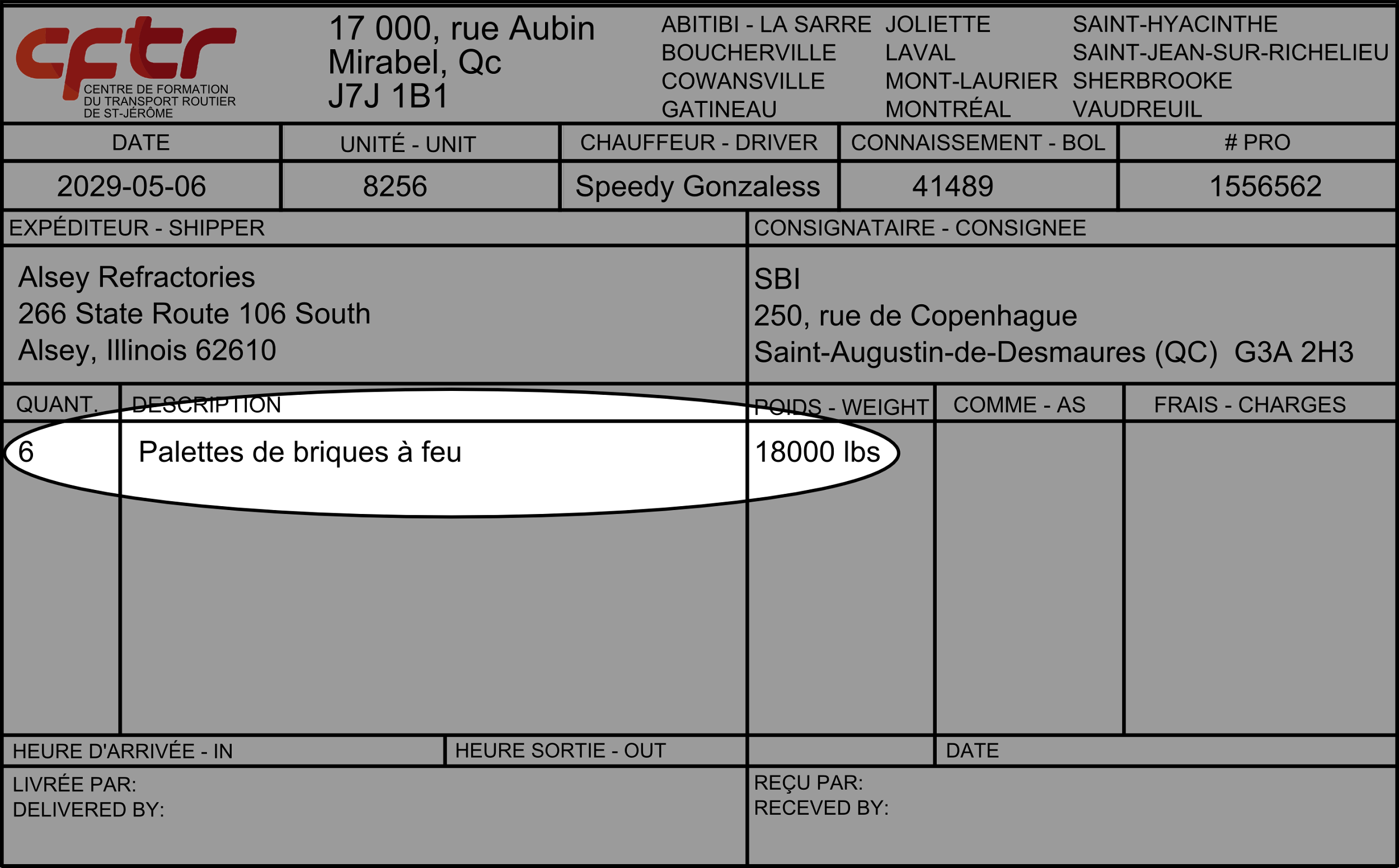 Les instructions spéciales sur connaissement ou probill.
L’ordre logique des livraisons
La répartition de la charge
Livraison avec hayon
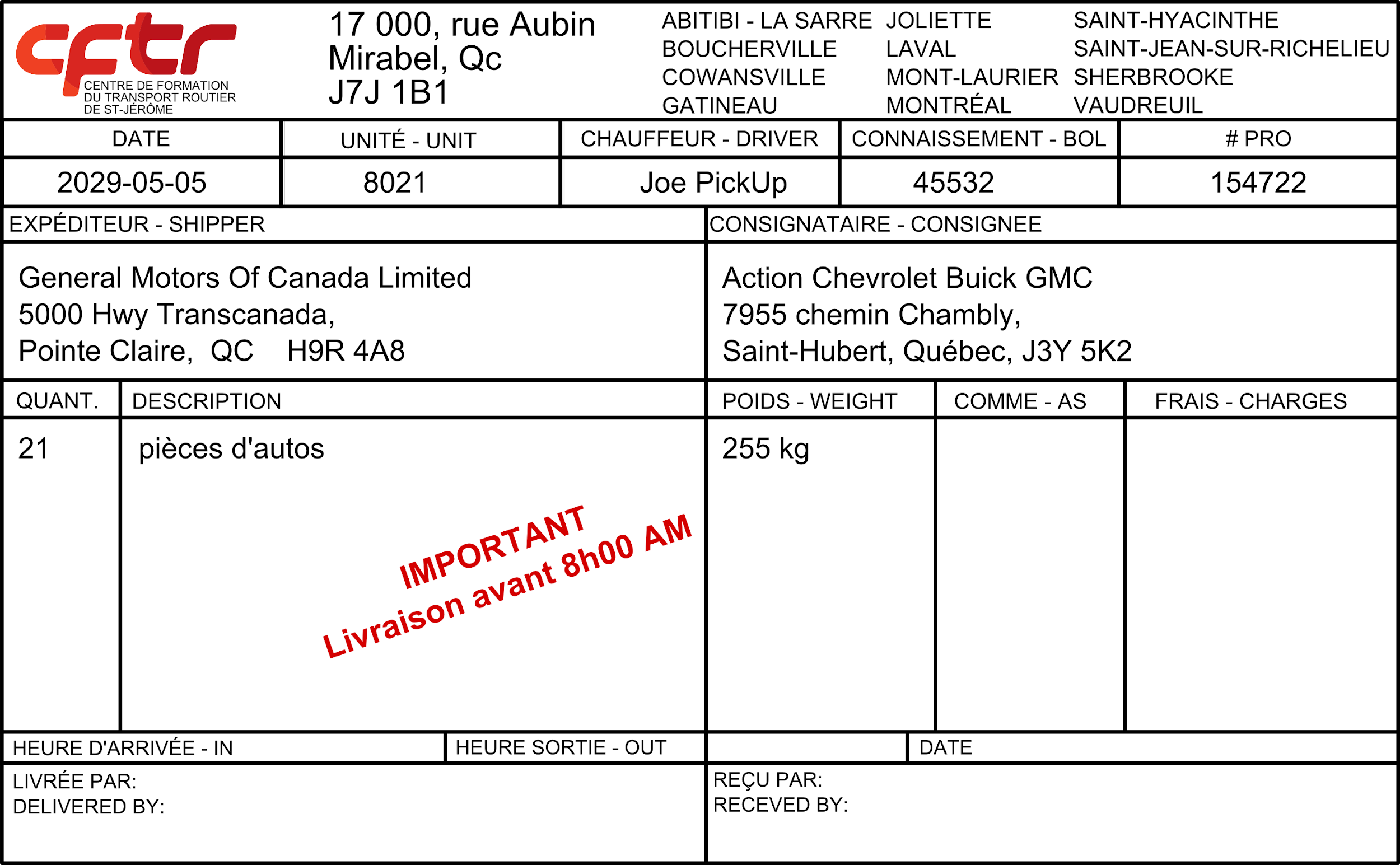 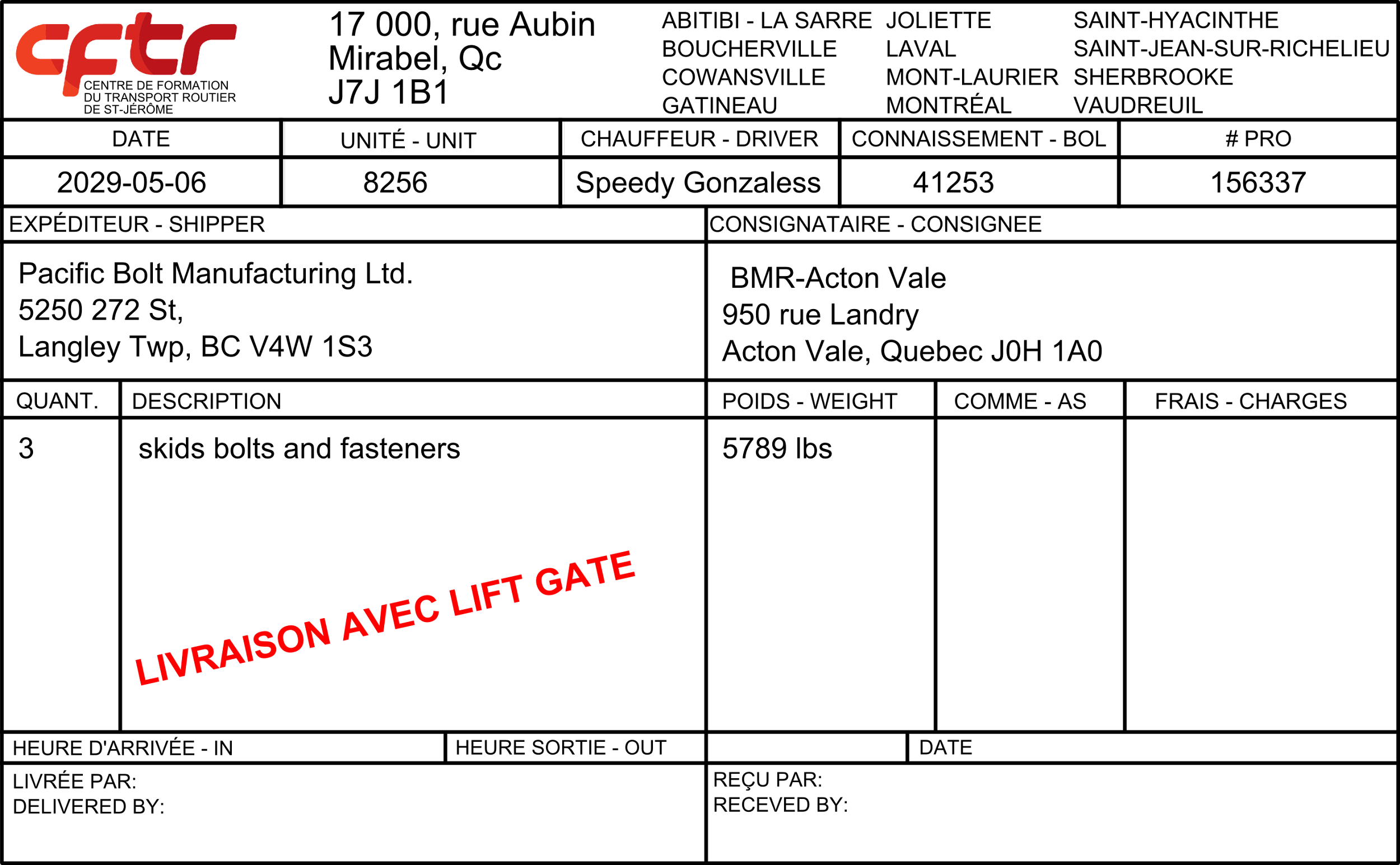 Mise en situation 1: Dans quel ordre de livraisons le chargement devrait-il être fait en commençant par Sainte-Agathe des Monts?
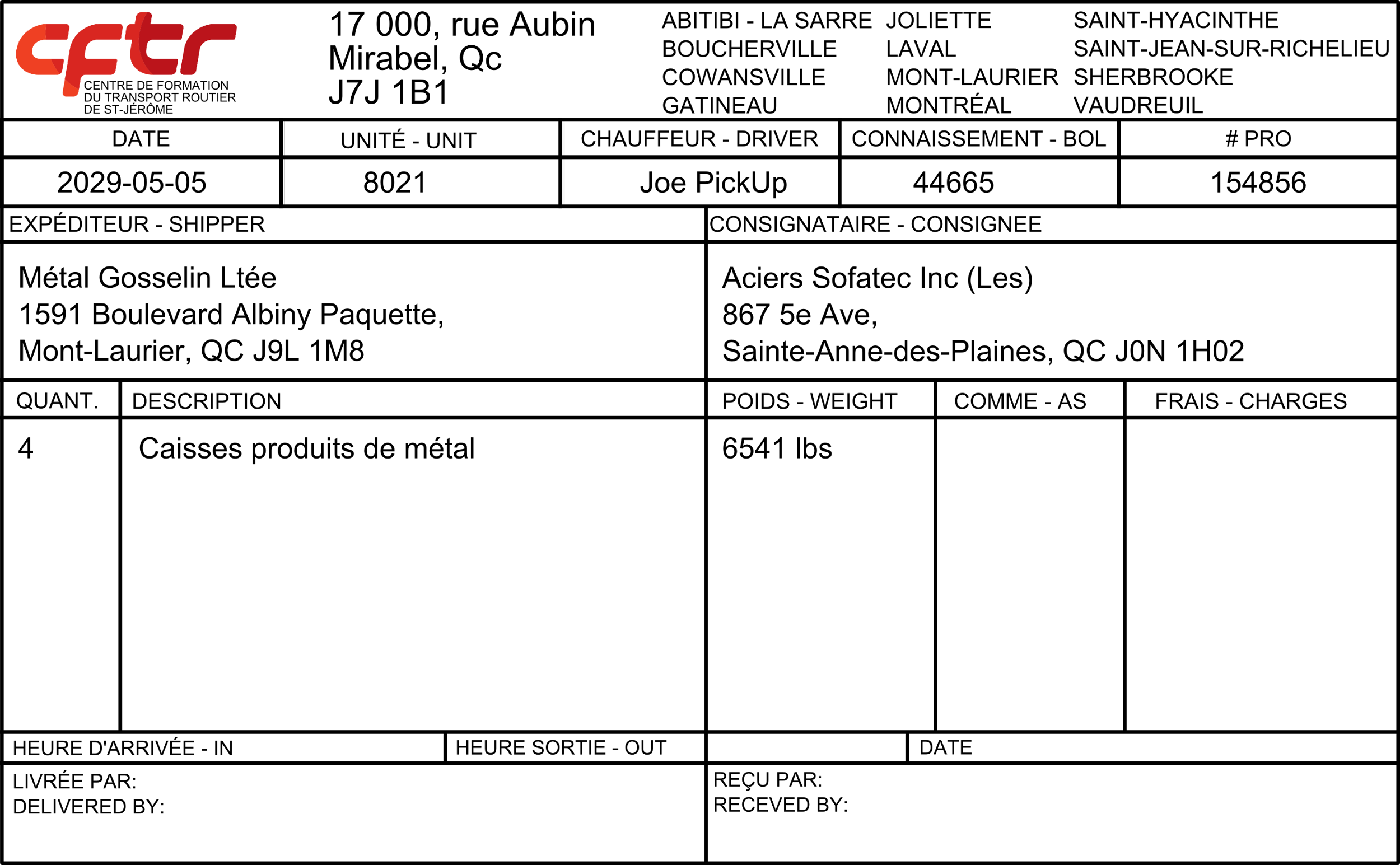 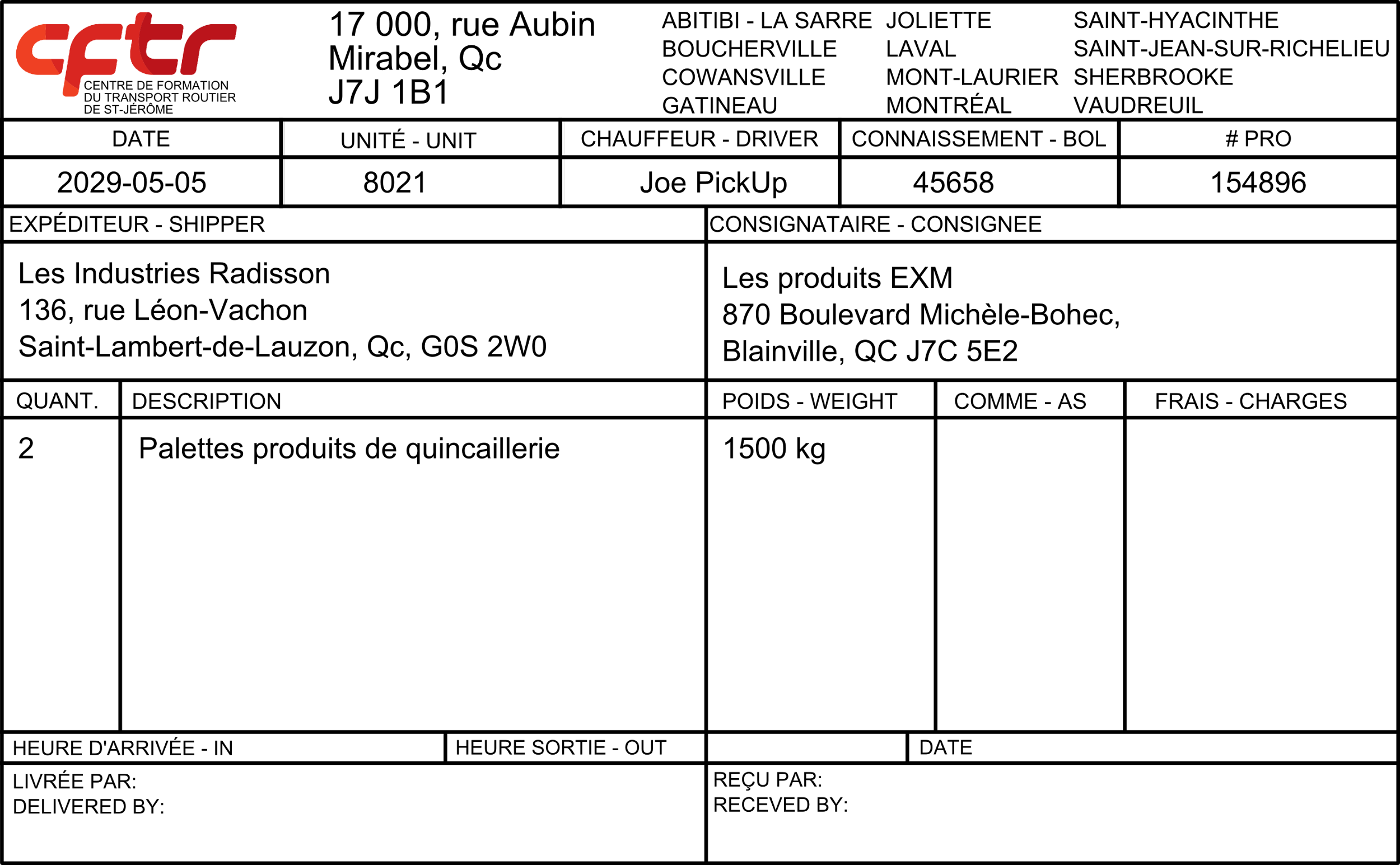 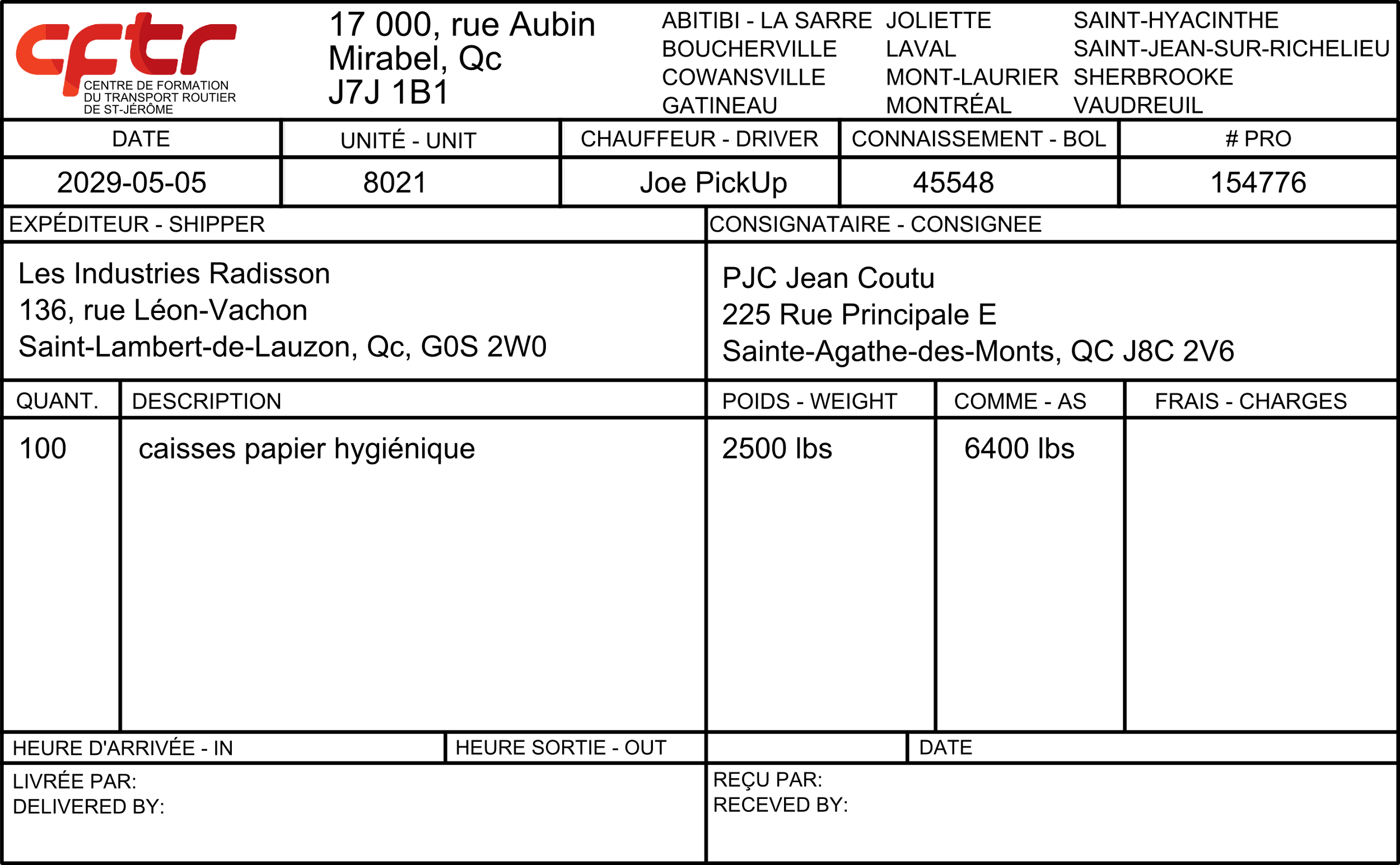 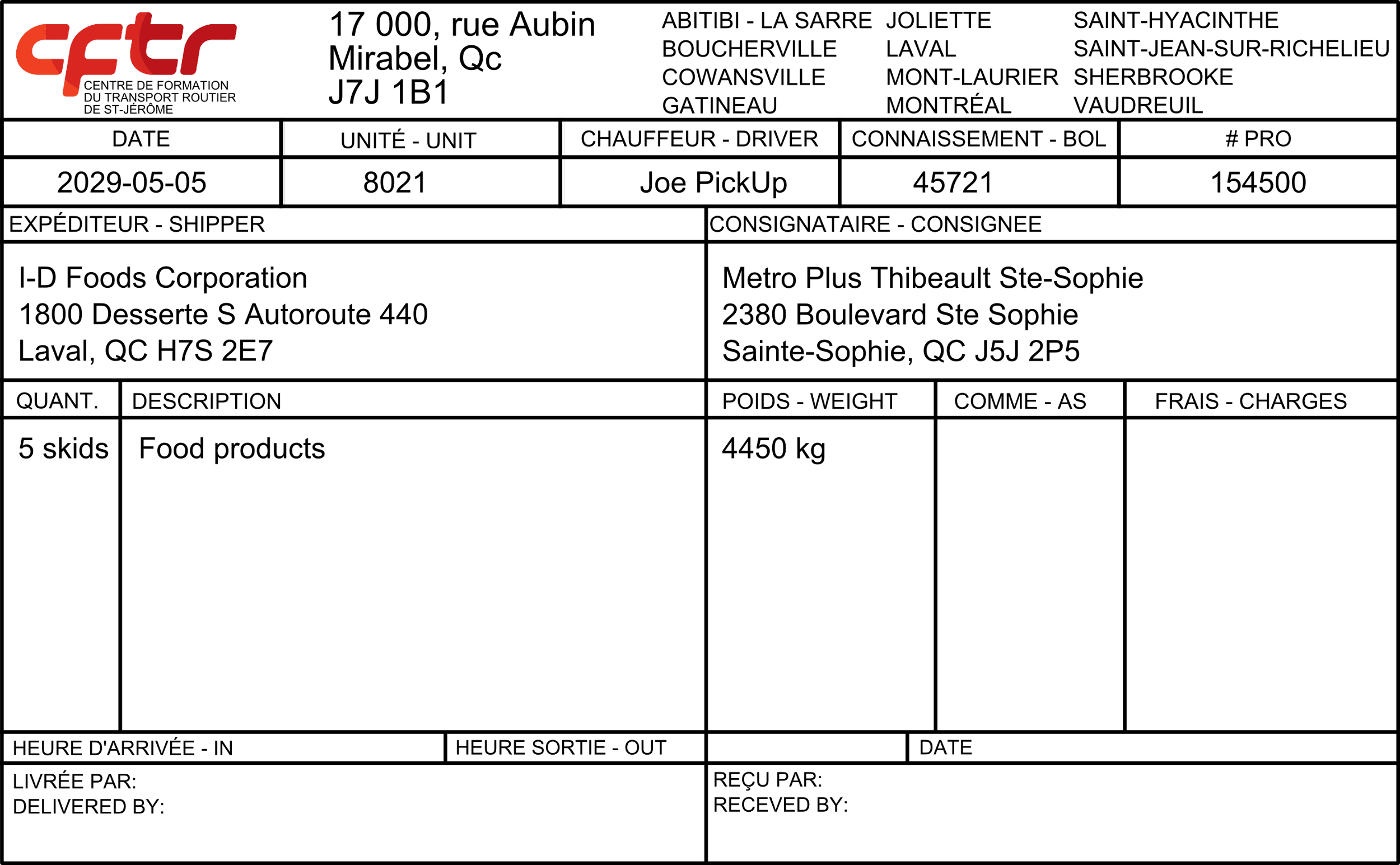 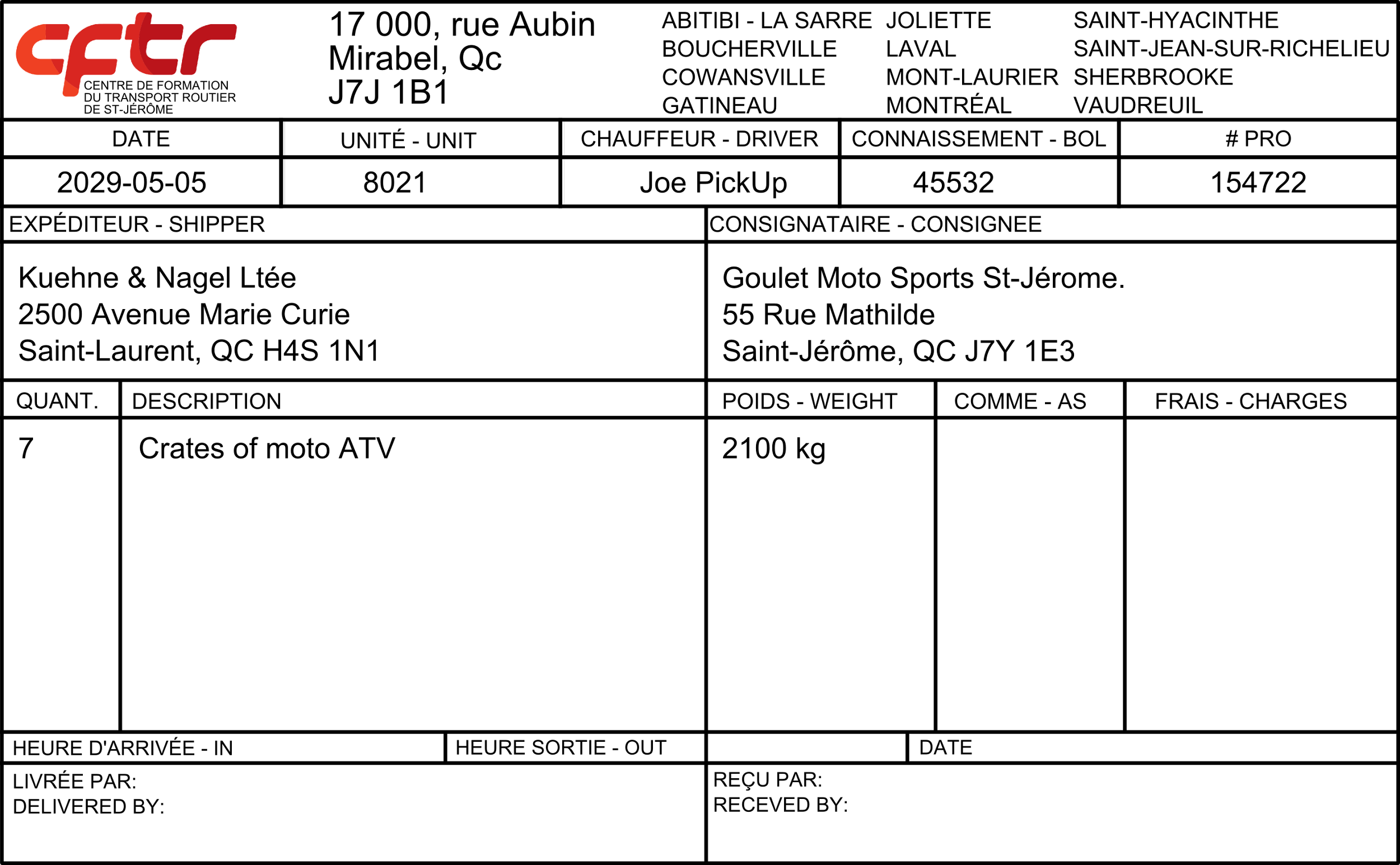 Mise en situation 1: Dans quel ordre de livraisons le chargement devrait-il être fait en commençant par Sainte-Agathe-des-Monts?
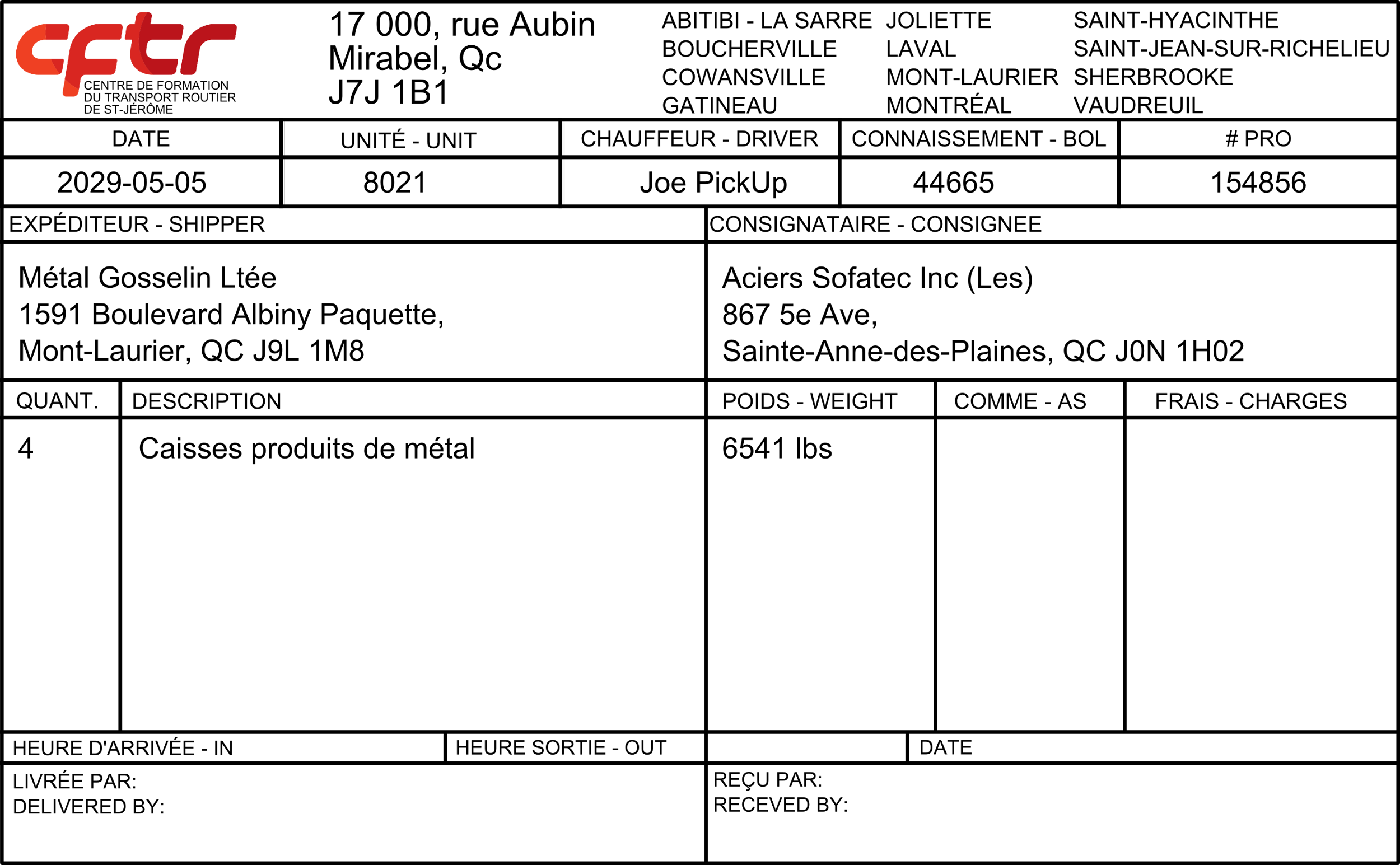 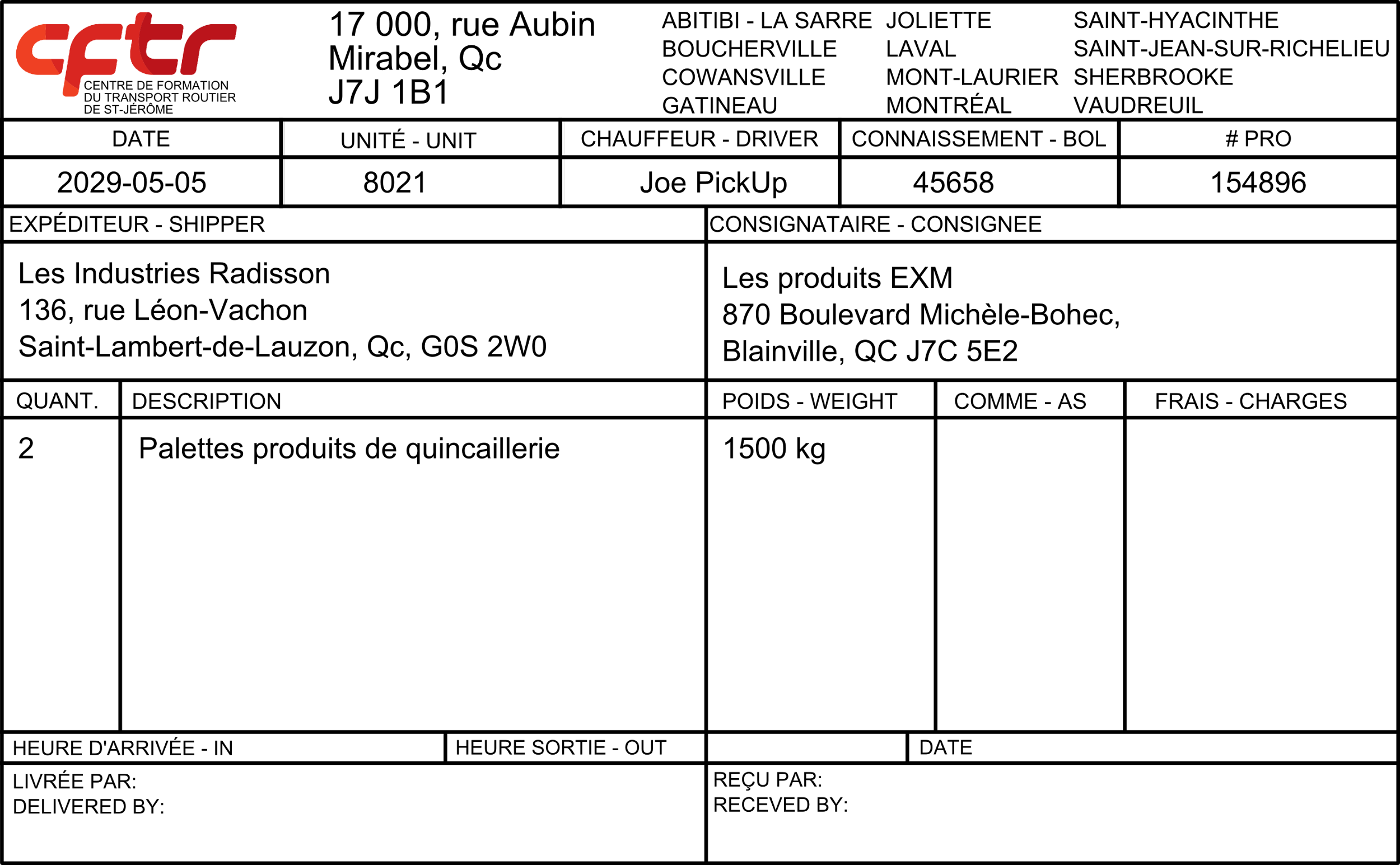 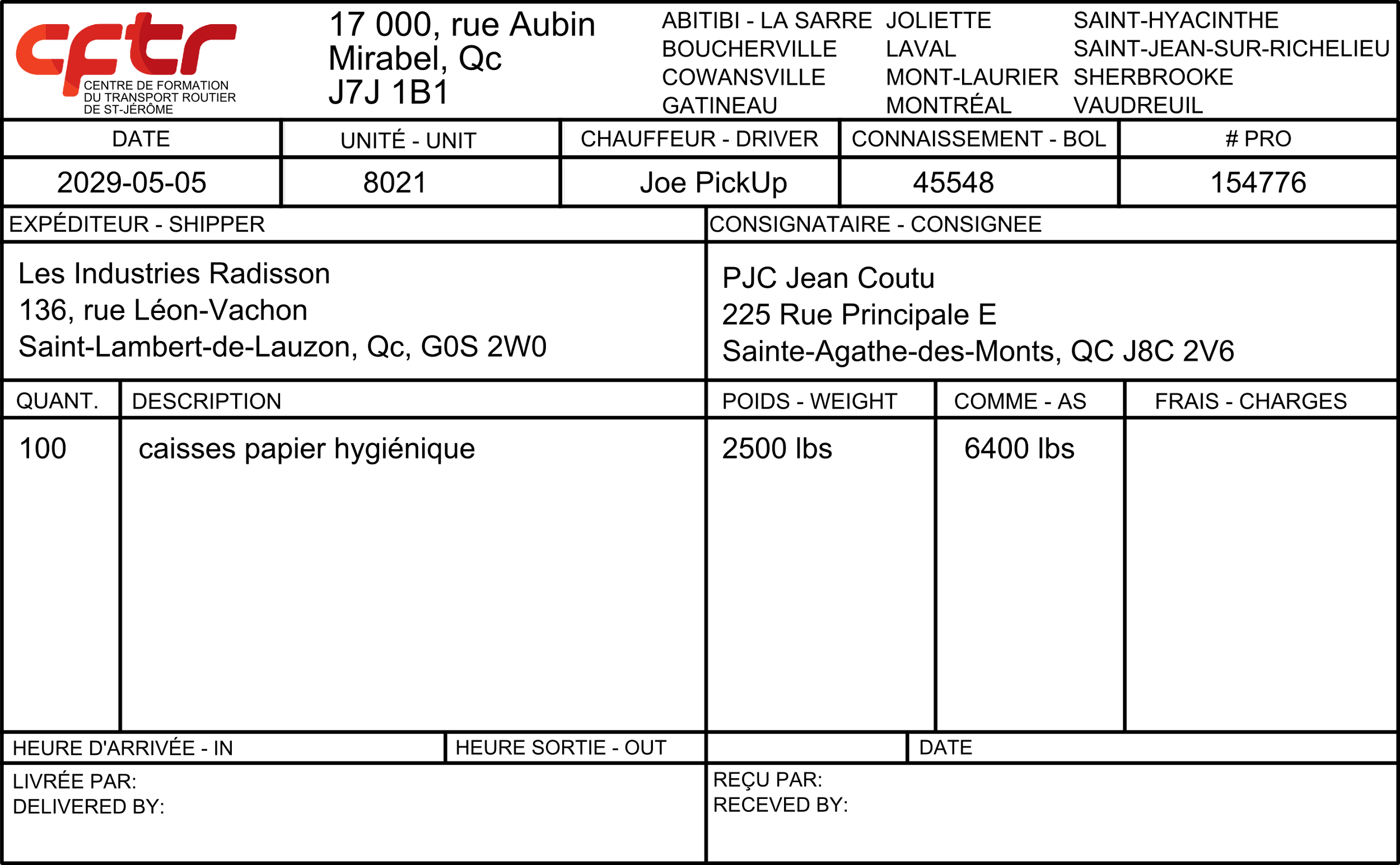 5
4
1
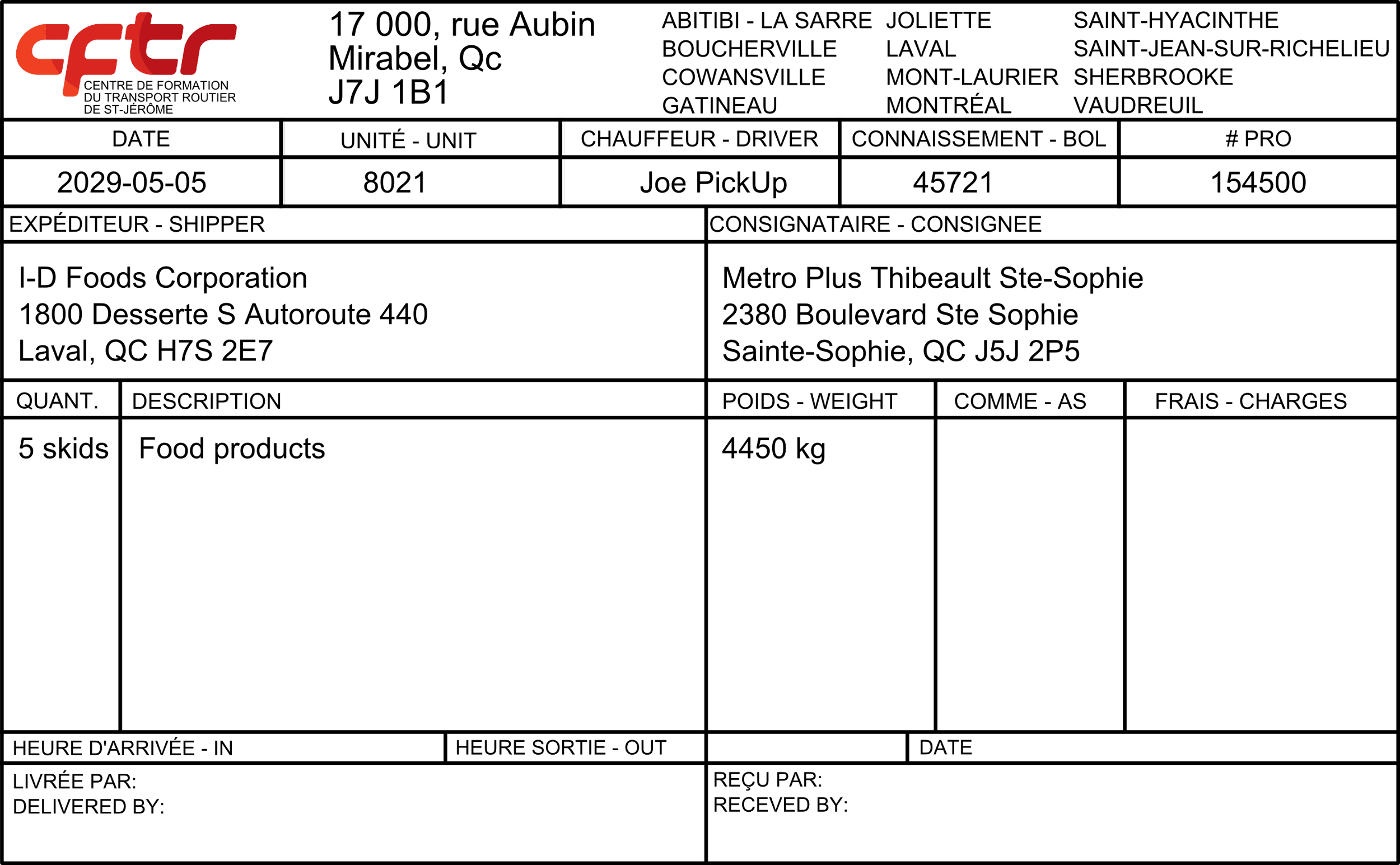 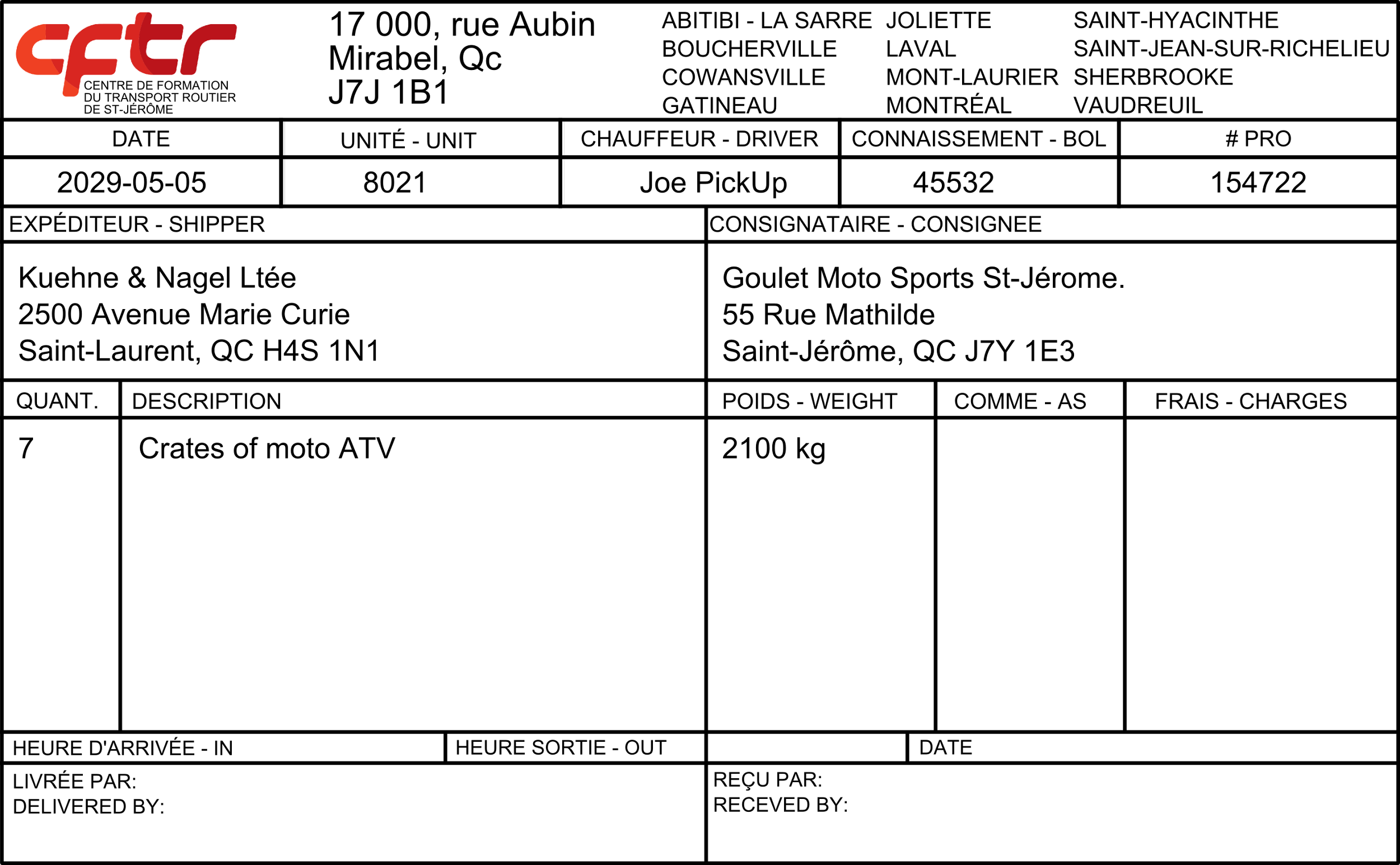 2
3
Mise en situation 2: Dans quel ordre de livraisons le chargement devrait-il être fait en commençant par Drummondville?
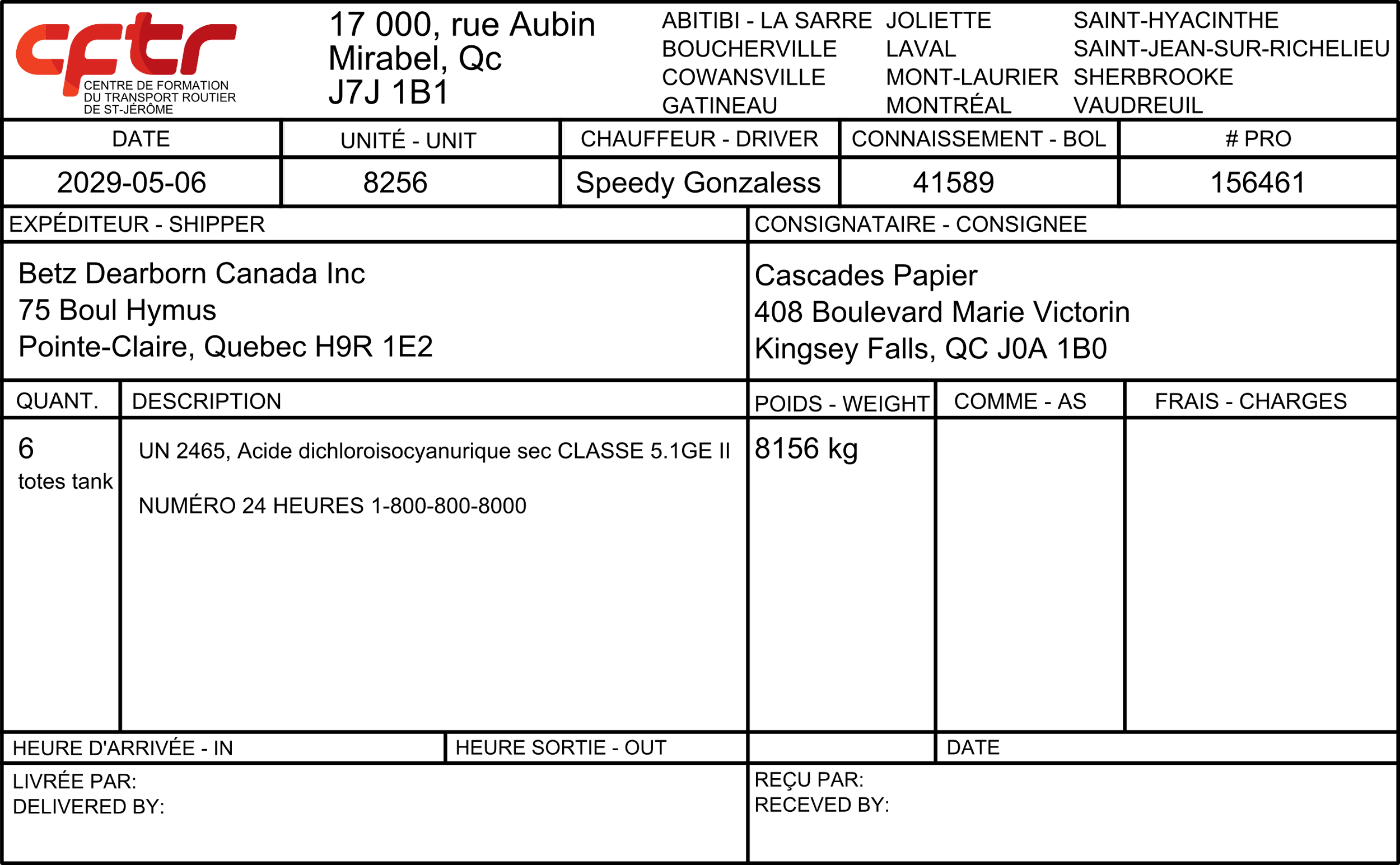 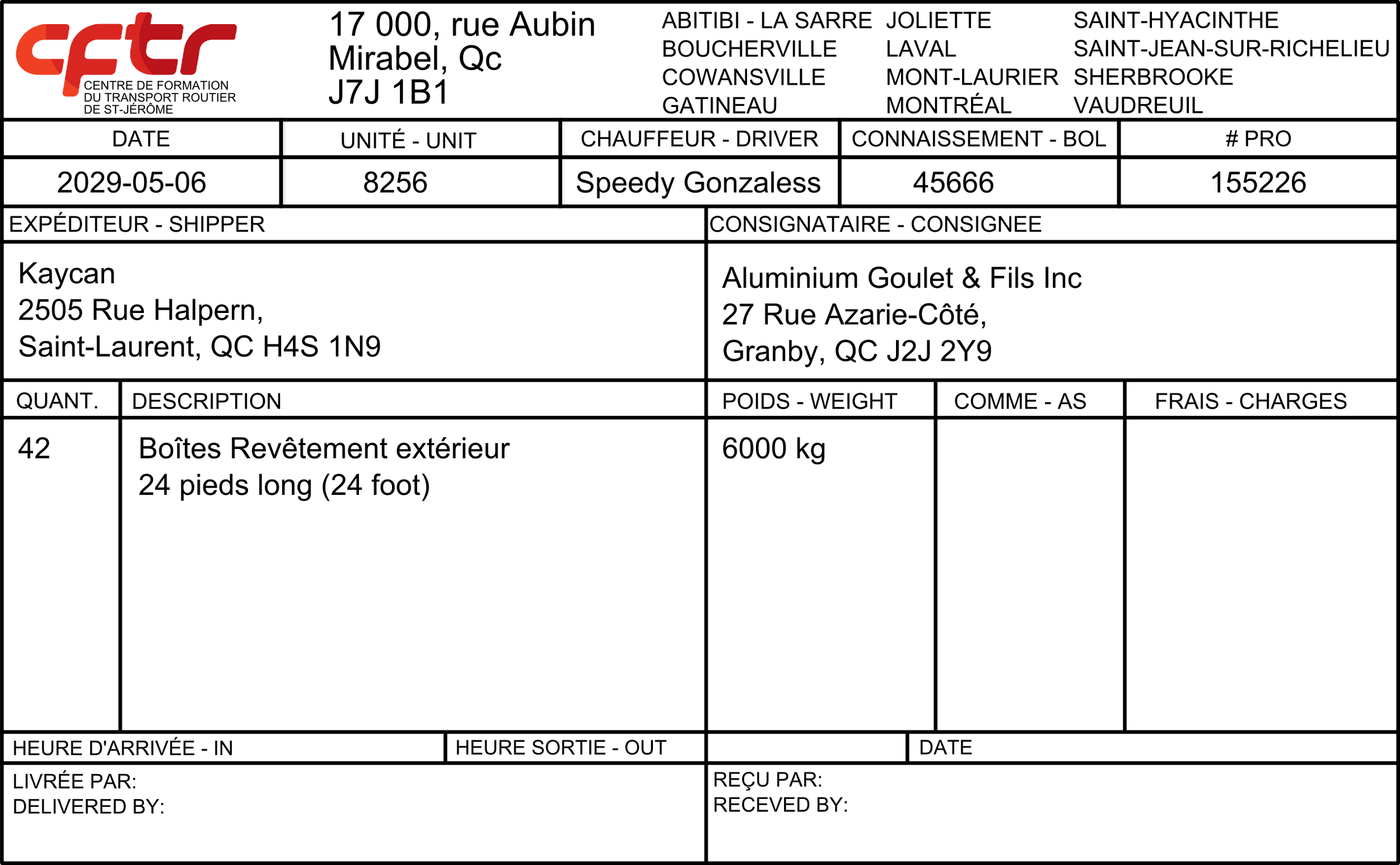 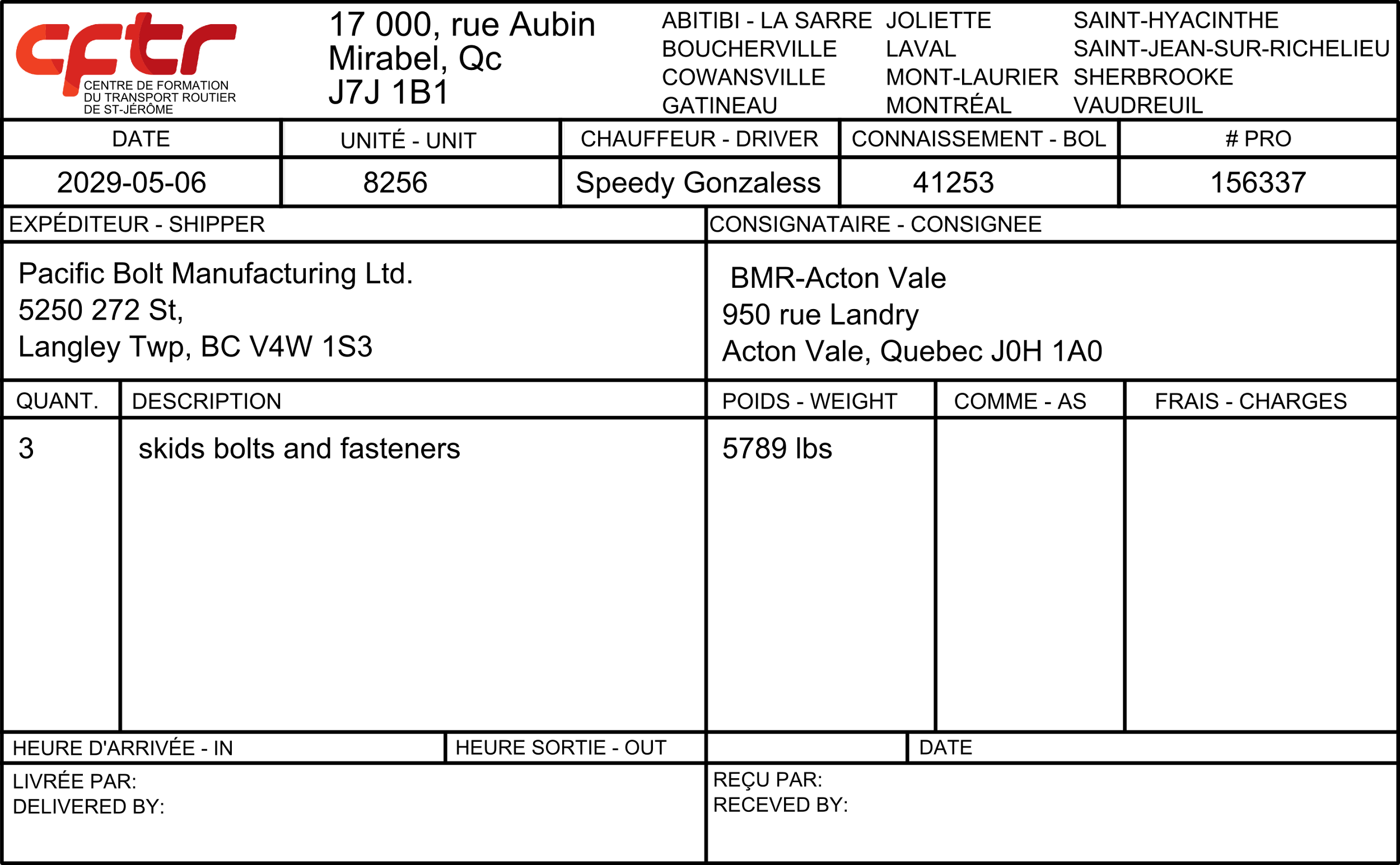 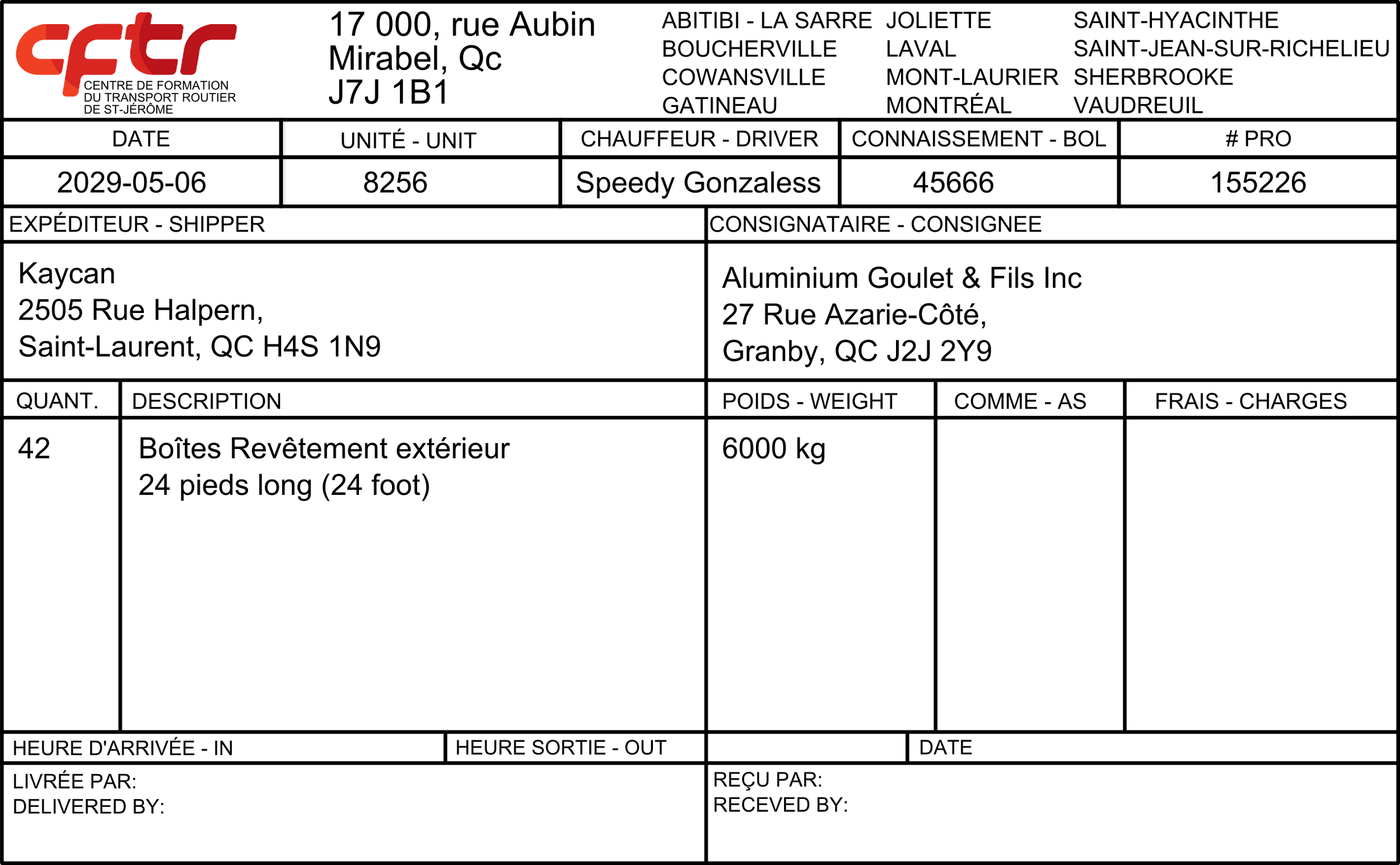 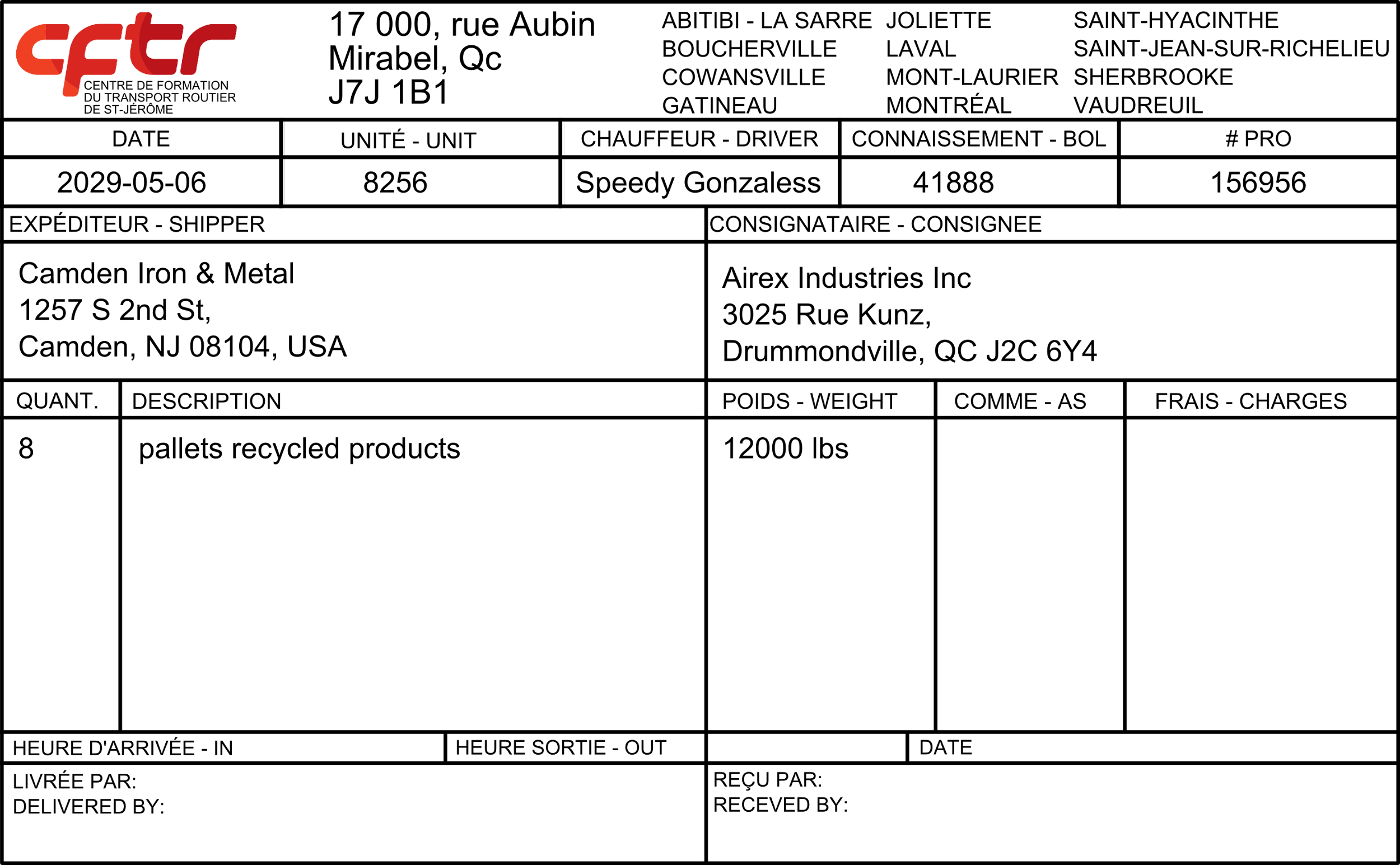 Mise en situation 2: Dans quel ordre de livraisons le chargement devrait-il être fait en commençant par Drummondville?
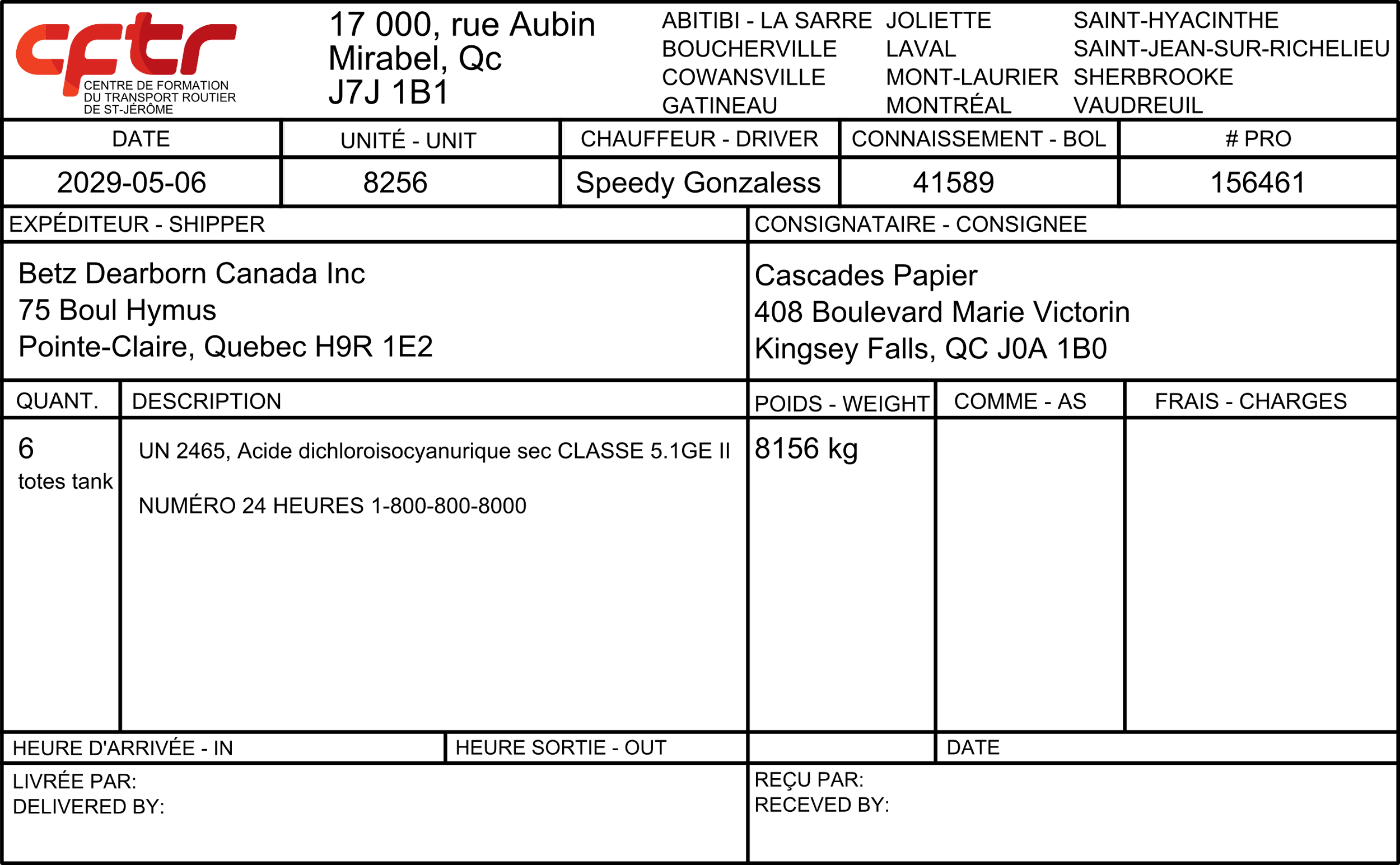 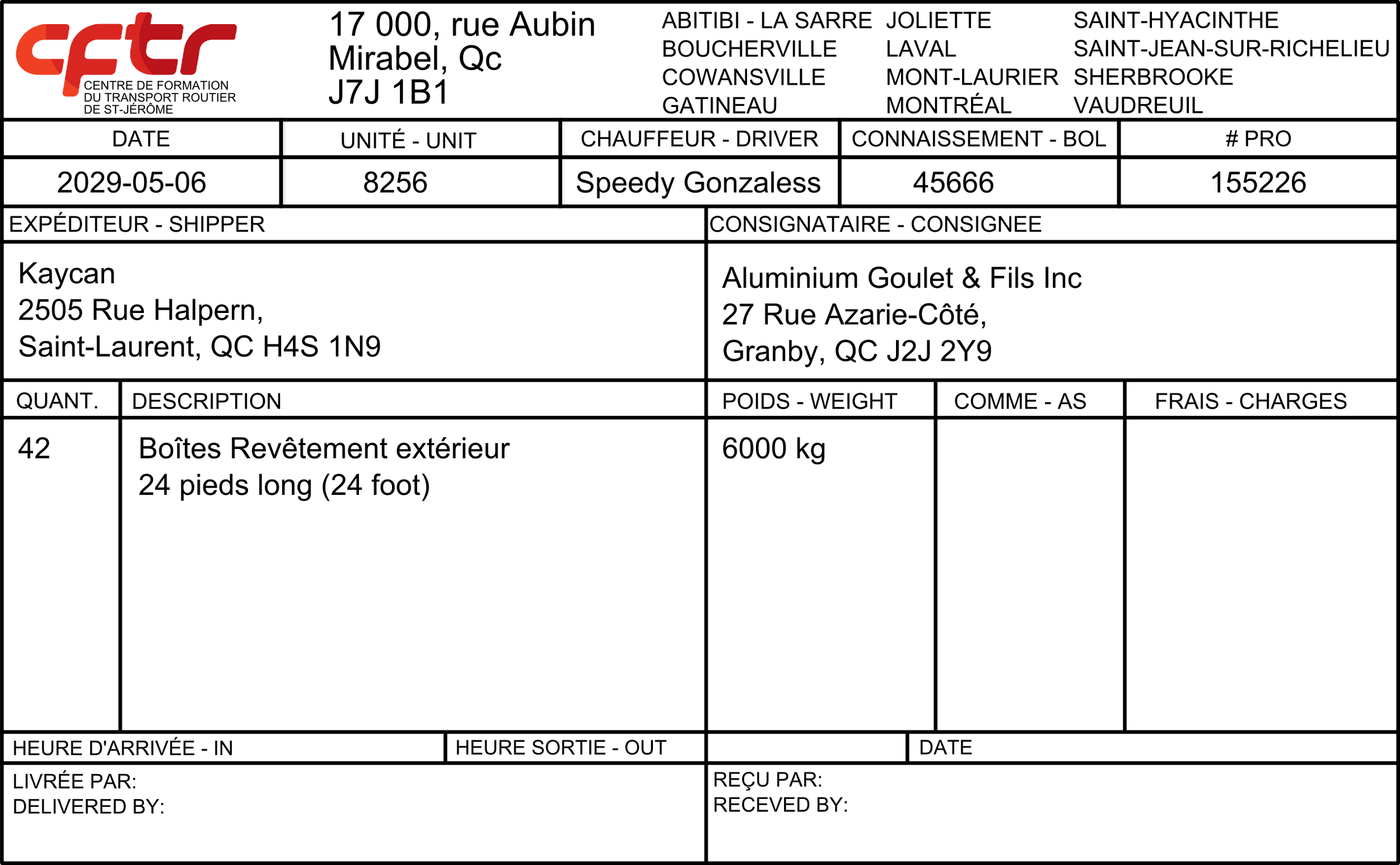 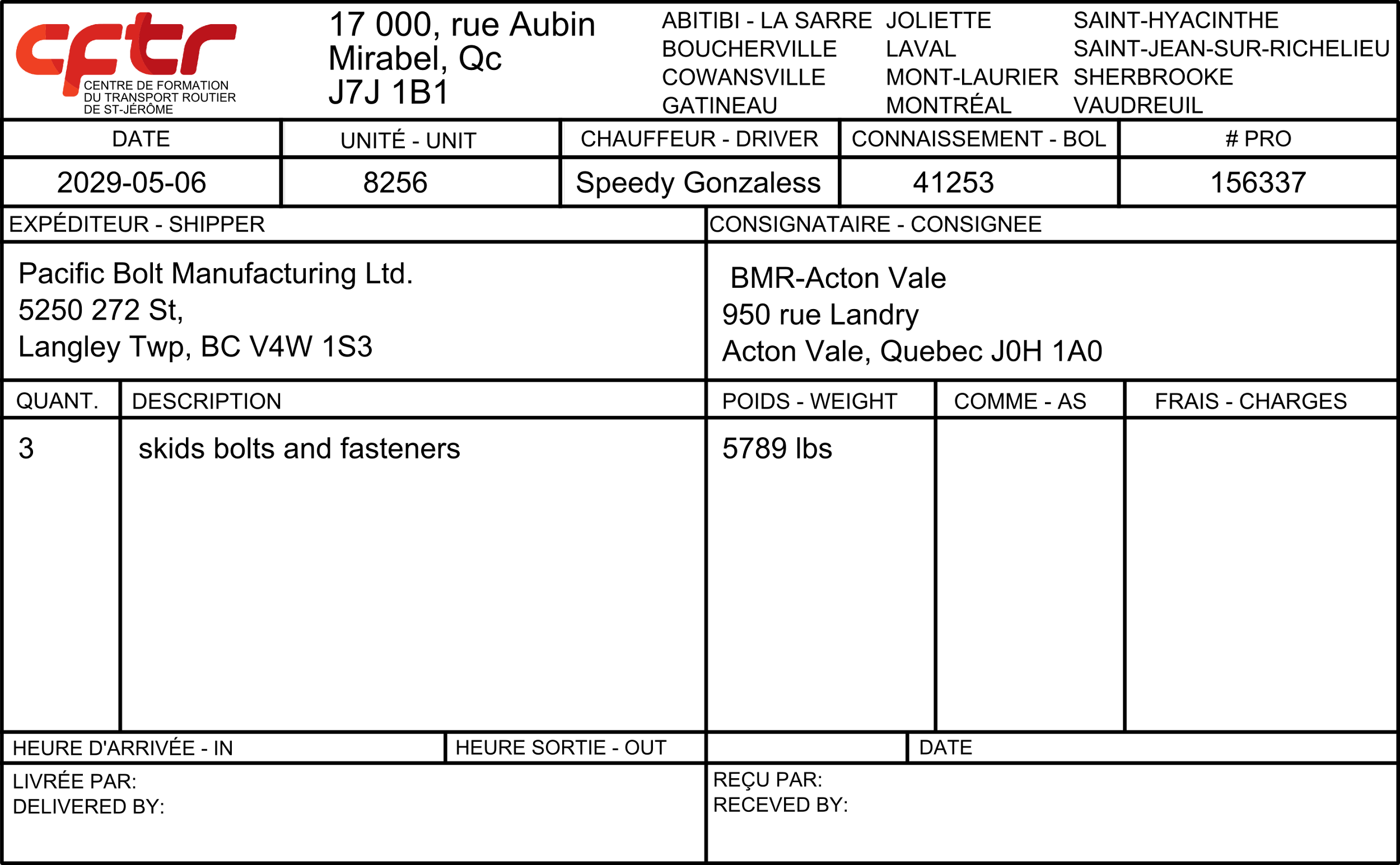 2
4
3
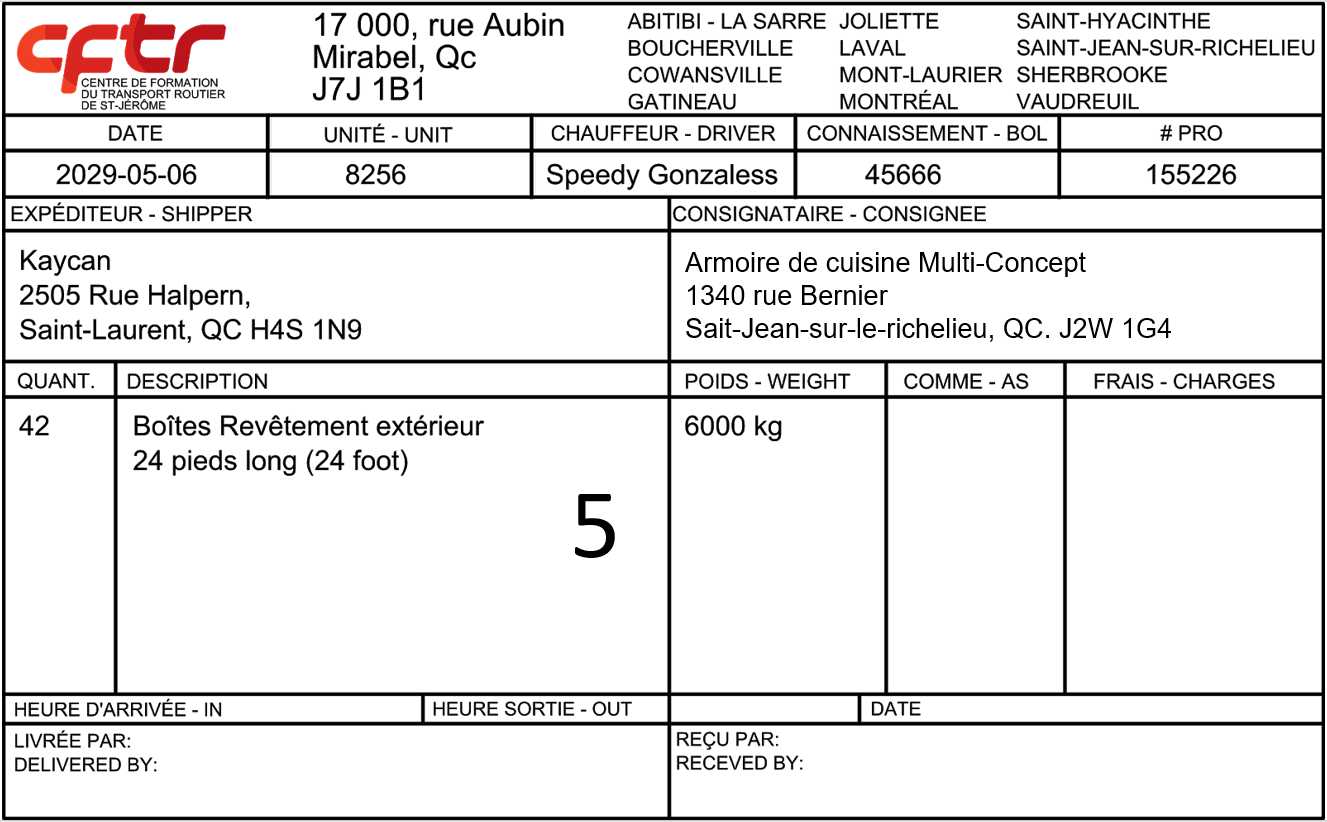 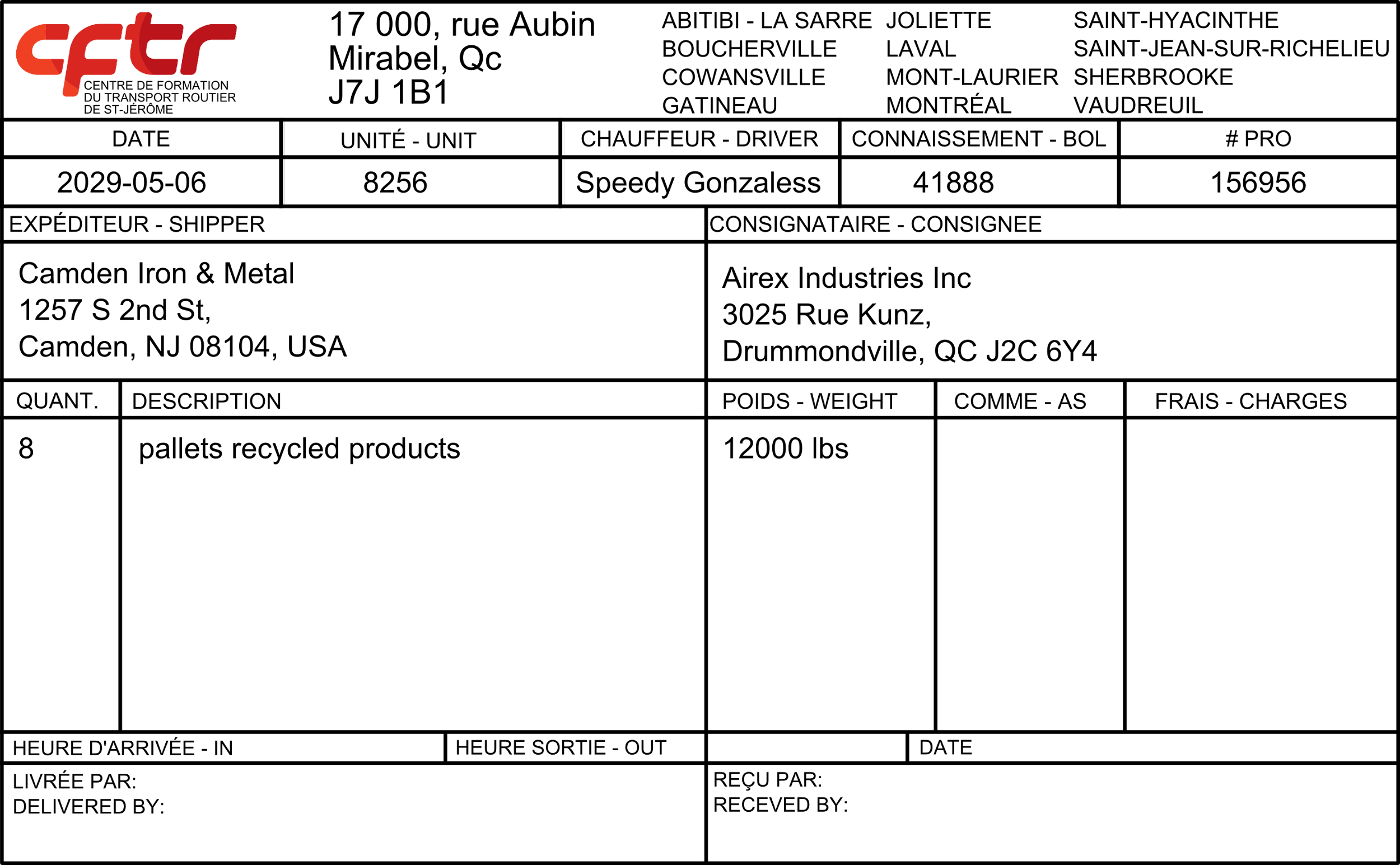 1
5
[Speaker Notes: n]
Avons-nous rencontré nos objectifs ?
Connaître la compétence
Disposer la marchandise dans son véhicule à partir des informations qui sont transmises tout en tenant compte des règlements et en maximisant l’efficacité des livraisons.